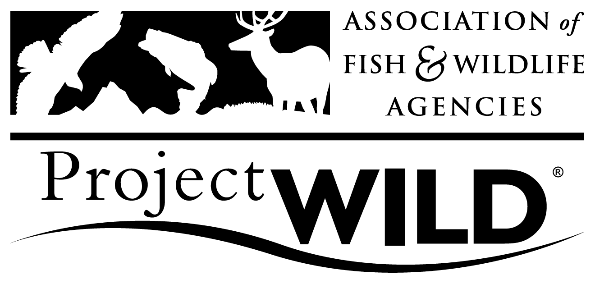 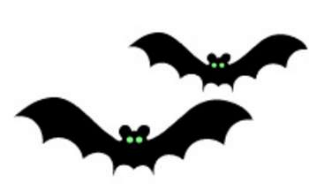 The Great Bat
Migration Challenge
Your migration challenge is just beginning!!  Will you reach your destination? 
Let’s find out! Roll the die and move ahead that number.    Good luck!
1
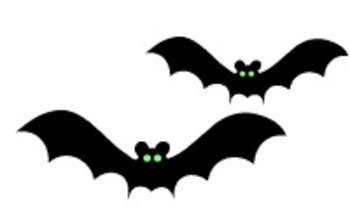 The Great Bat
Migration Challenge
Your migration challenge is just beginning!  
Will you reach your destination? 
Let’s find out! Roll the die and move ahead that number.
Good luck!
2
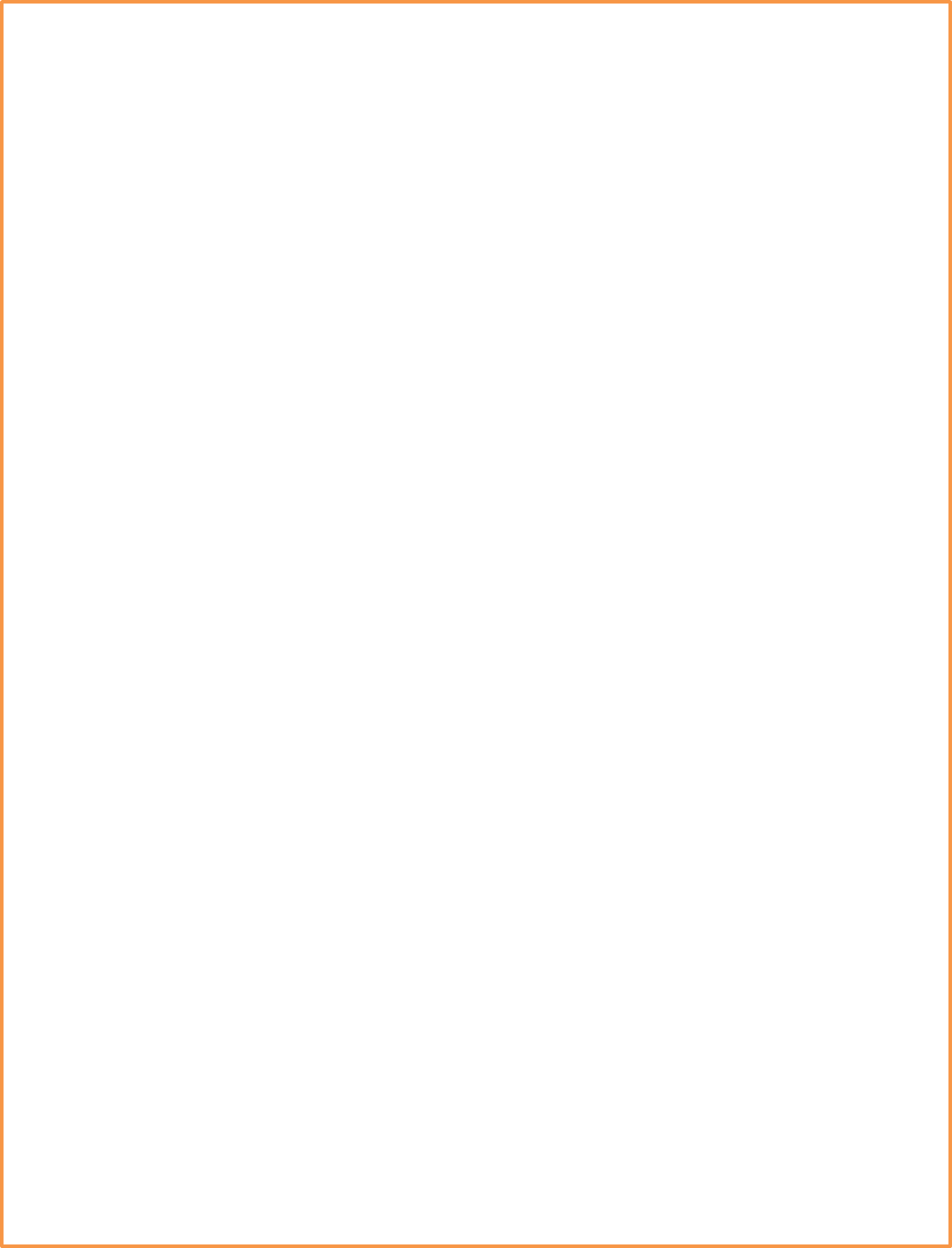 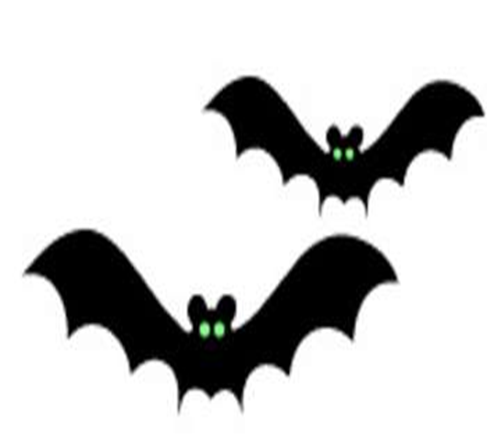 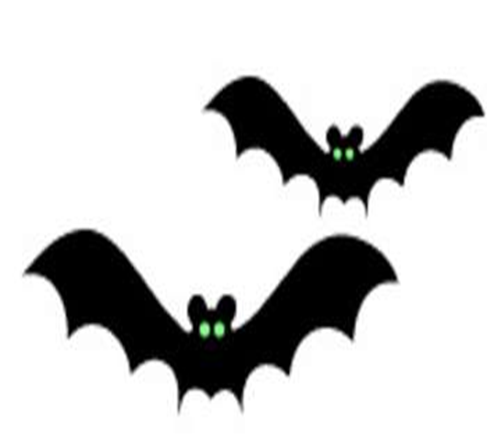 Bad News.  You hunt insects by a polluted marsh and become sick.  Sit down, and count to 30.  Groan 10 times and move BACK one station.
3
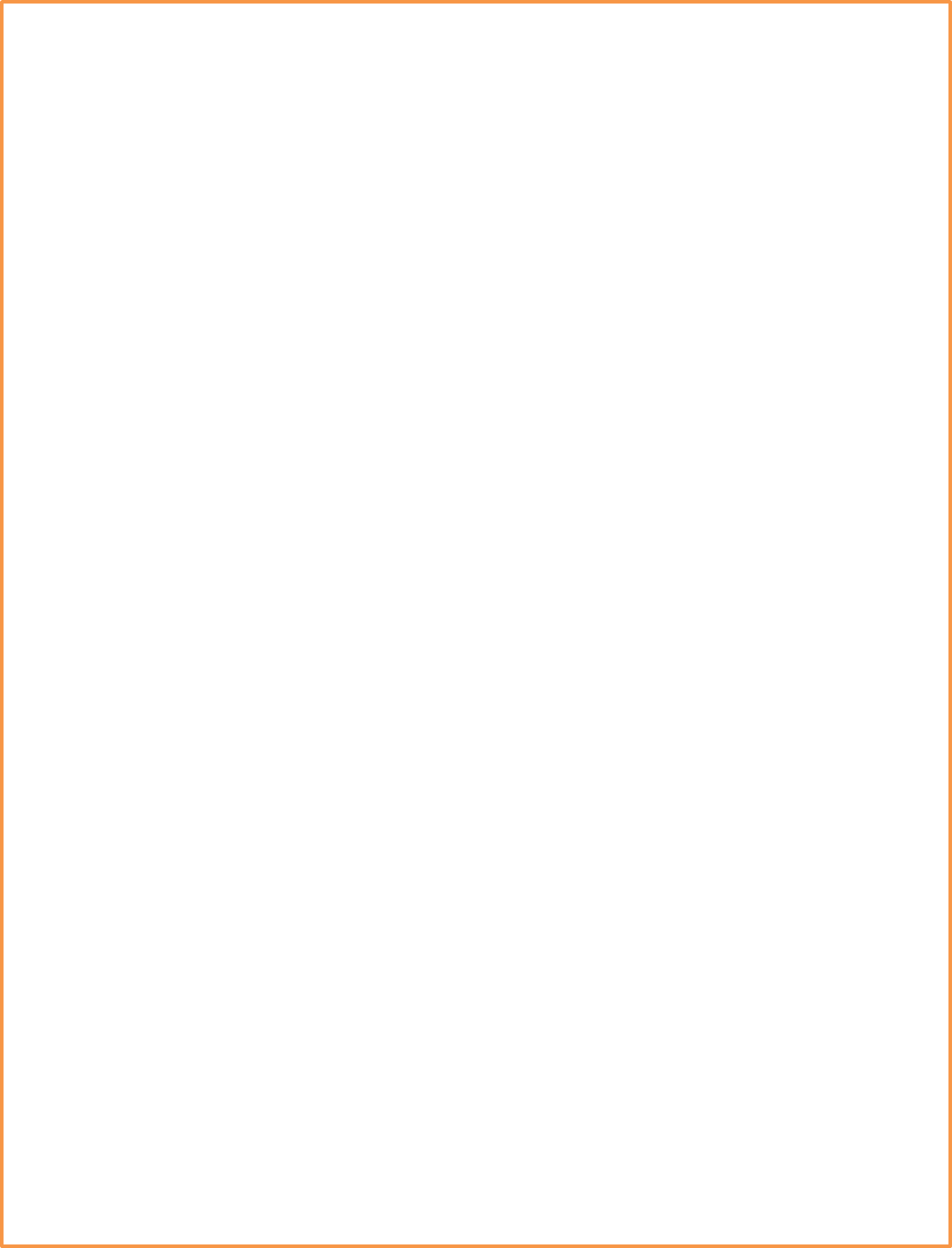 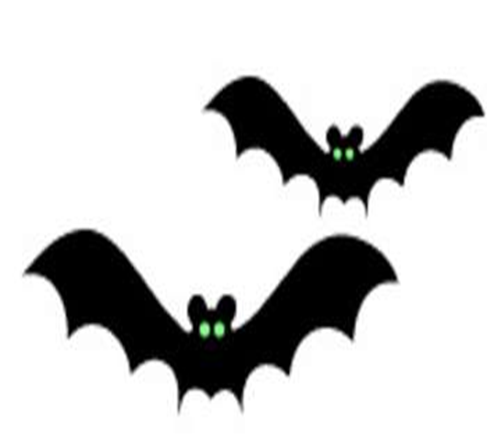 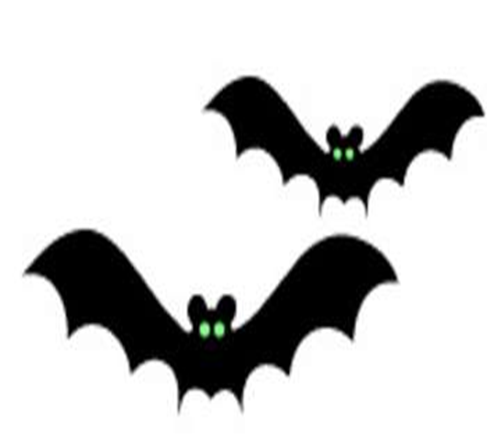 Bad luck.  Your colony was just infected with White-Nose Syndrome.  Die a slow death.  The game is over for you!
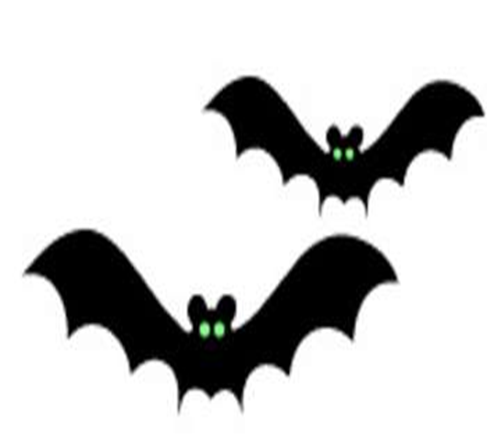 4
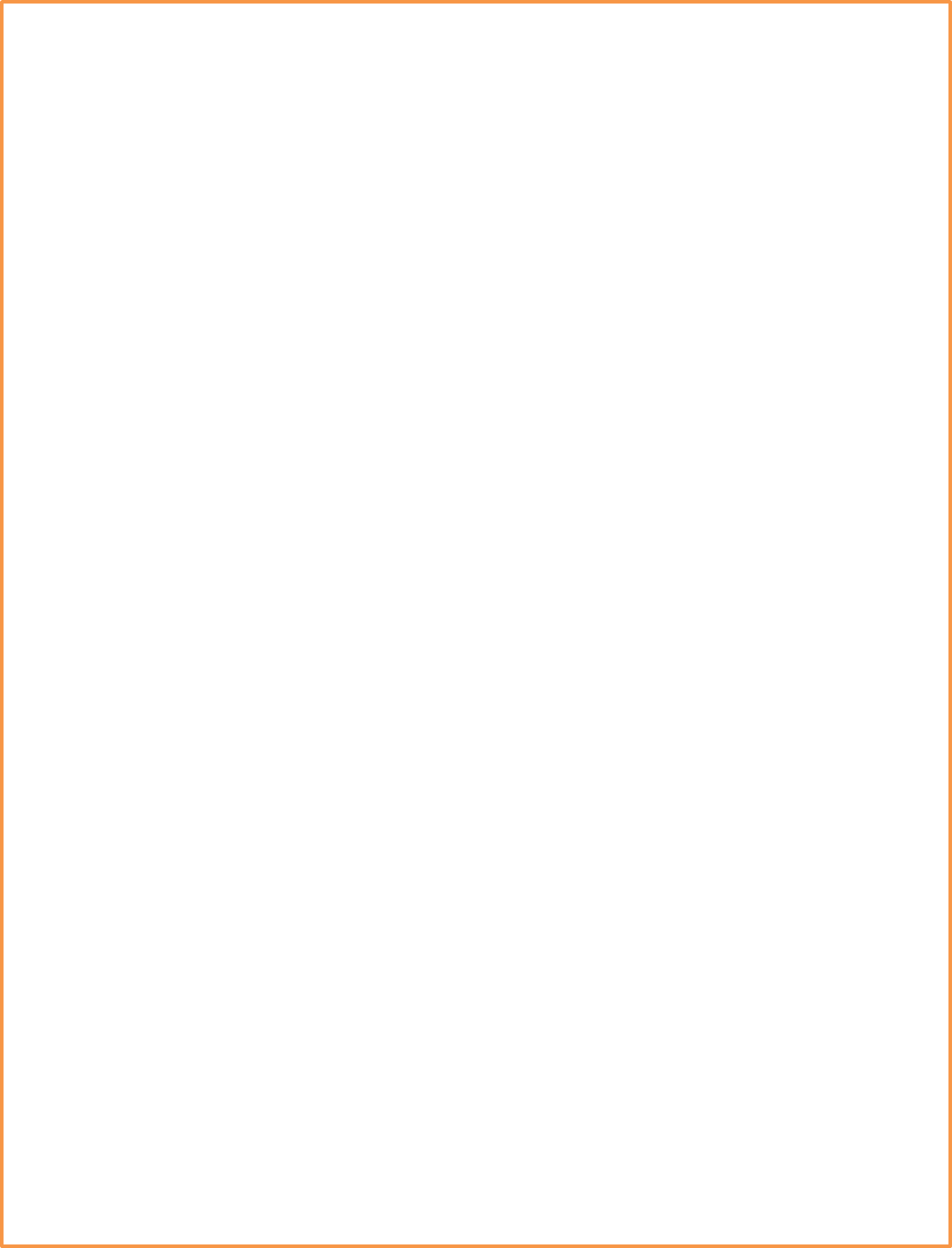 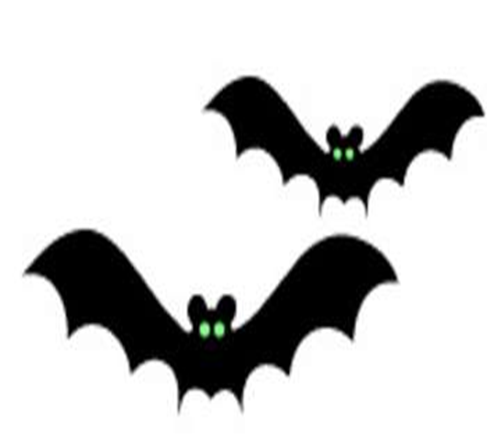 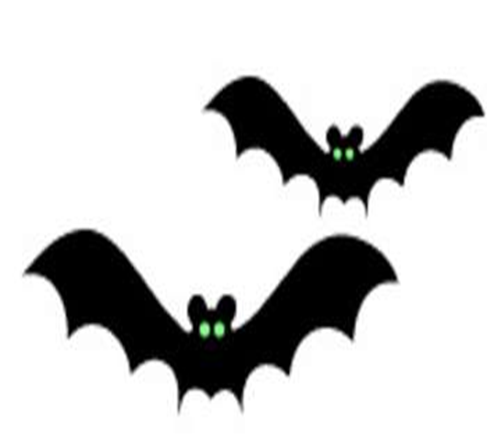 Good news! Food is plentiful!  Mosquitoes recently hatched at a farmer’s pond.  Smack your mouth 10 times and move ahead 5 stations!
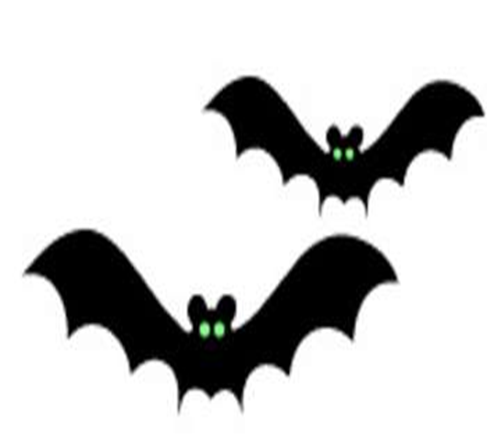 5
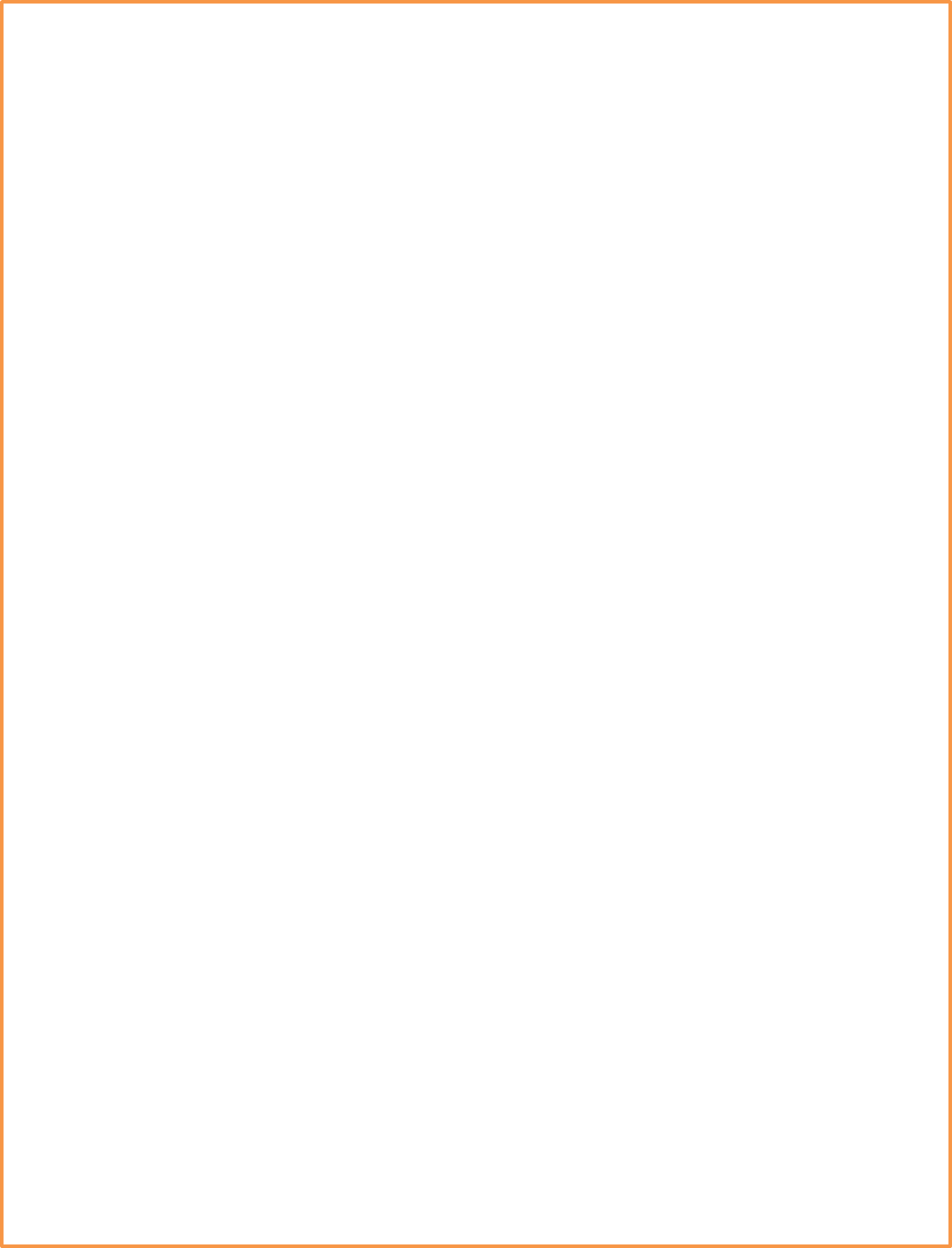 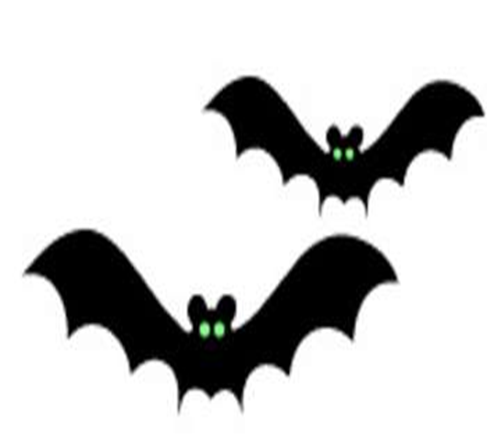 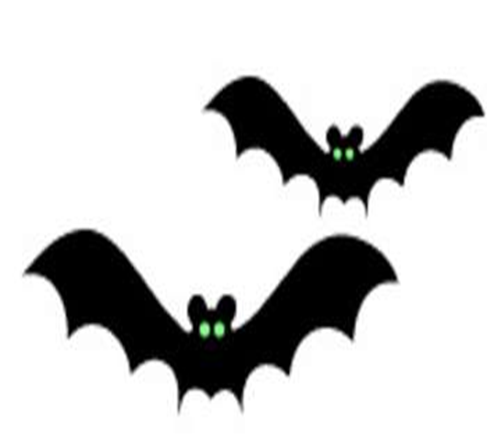 Watch out for the Great Horned Owl!  It wants to eat you!  Hide under some bark on a tree.  Count to 40 
and sneak ahead3 stations.
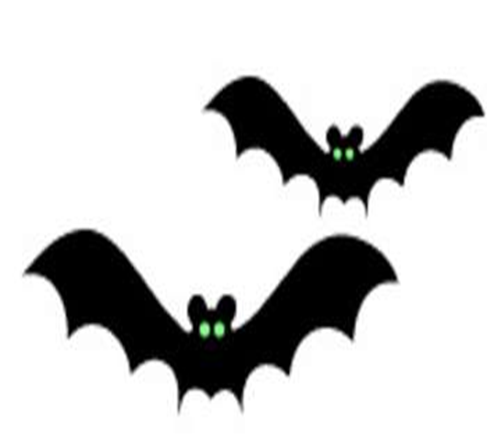 6
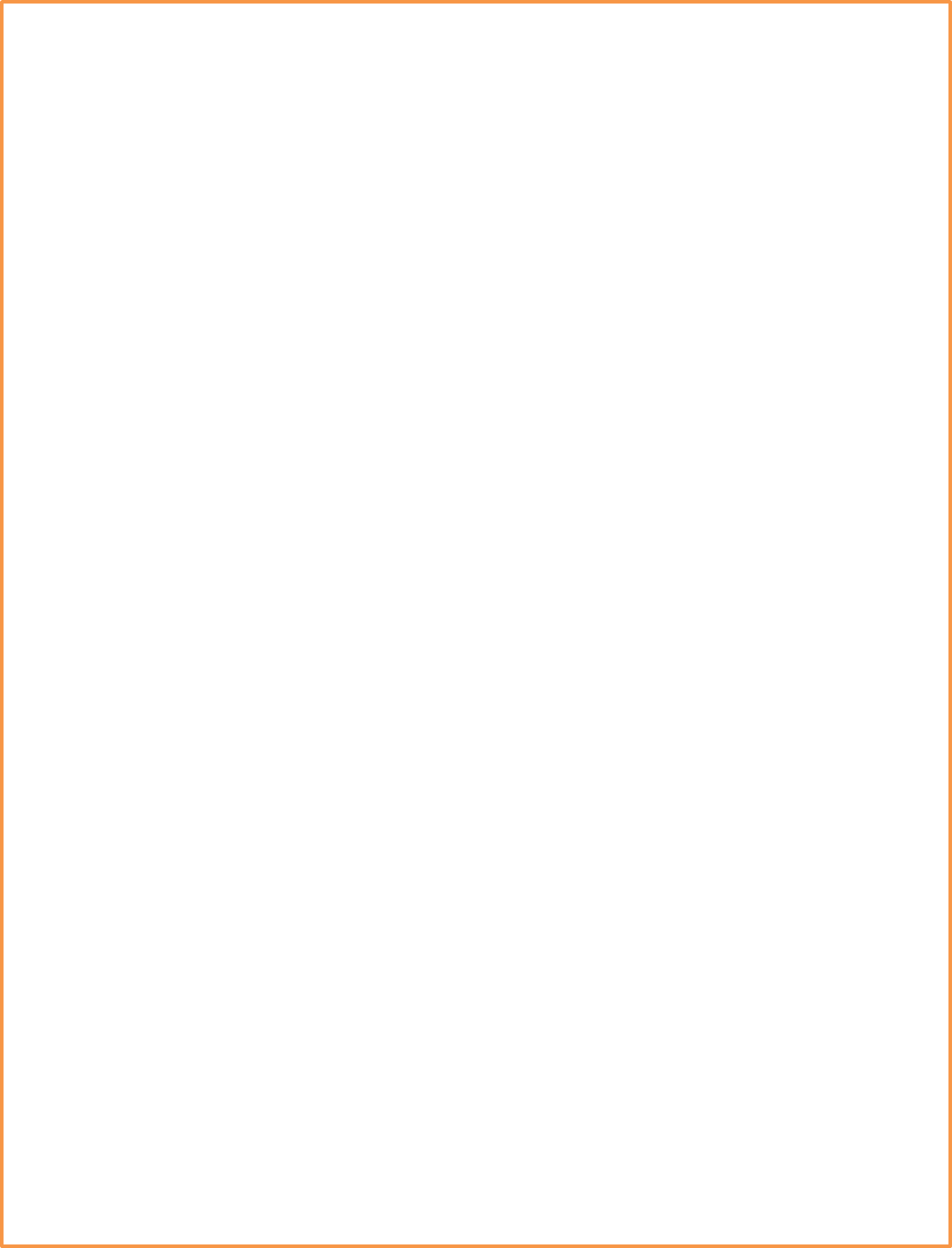 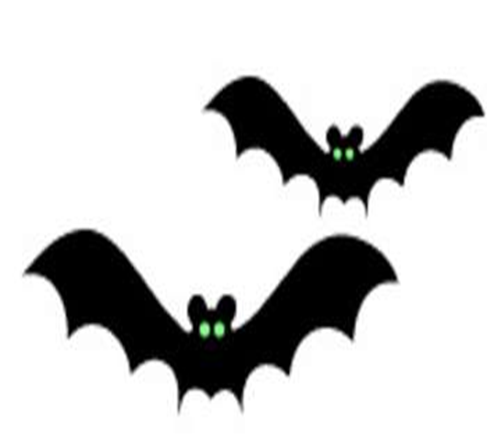 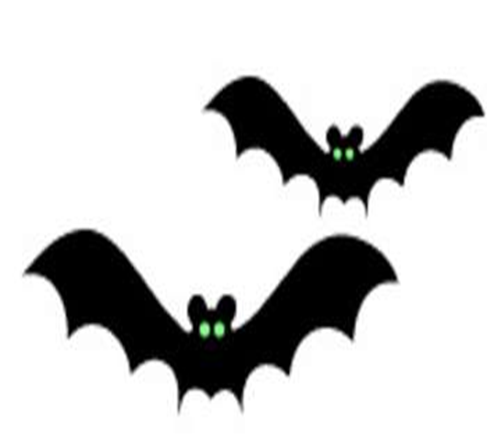 You escape capture by a predator, but slightly injure your wing.  Get it back in shape.  Slowly swing your left arm around 10 times.  Then move ahead 2  stations.
7
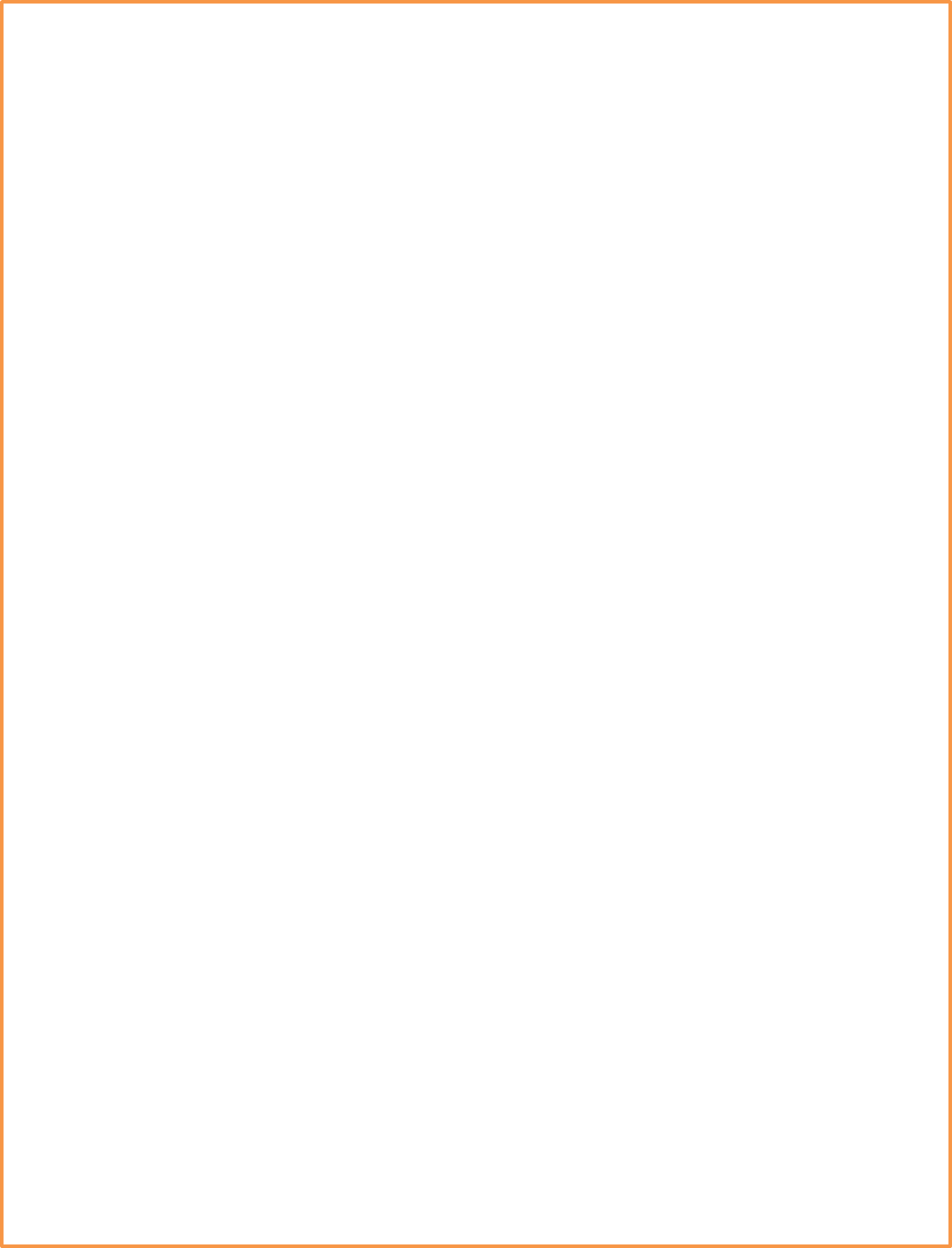 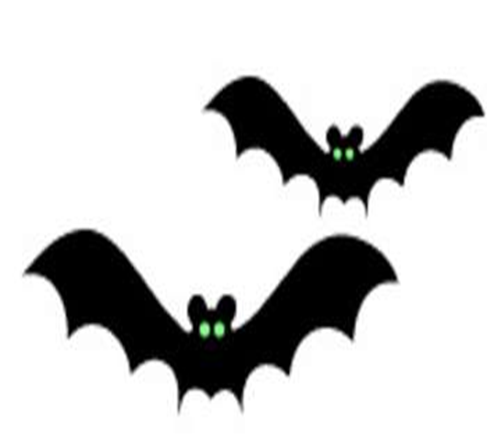 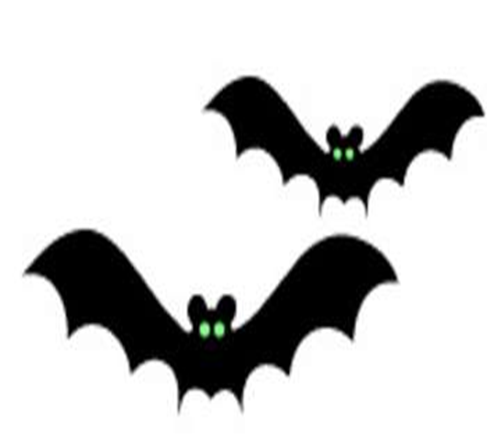 Scientists catch you for research.  They put a tiny band on your forearm and let you go.  Tie a piece of flagging around your wrist.  Move ahead 2 stations.
8
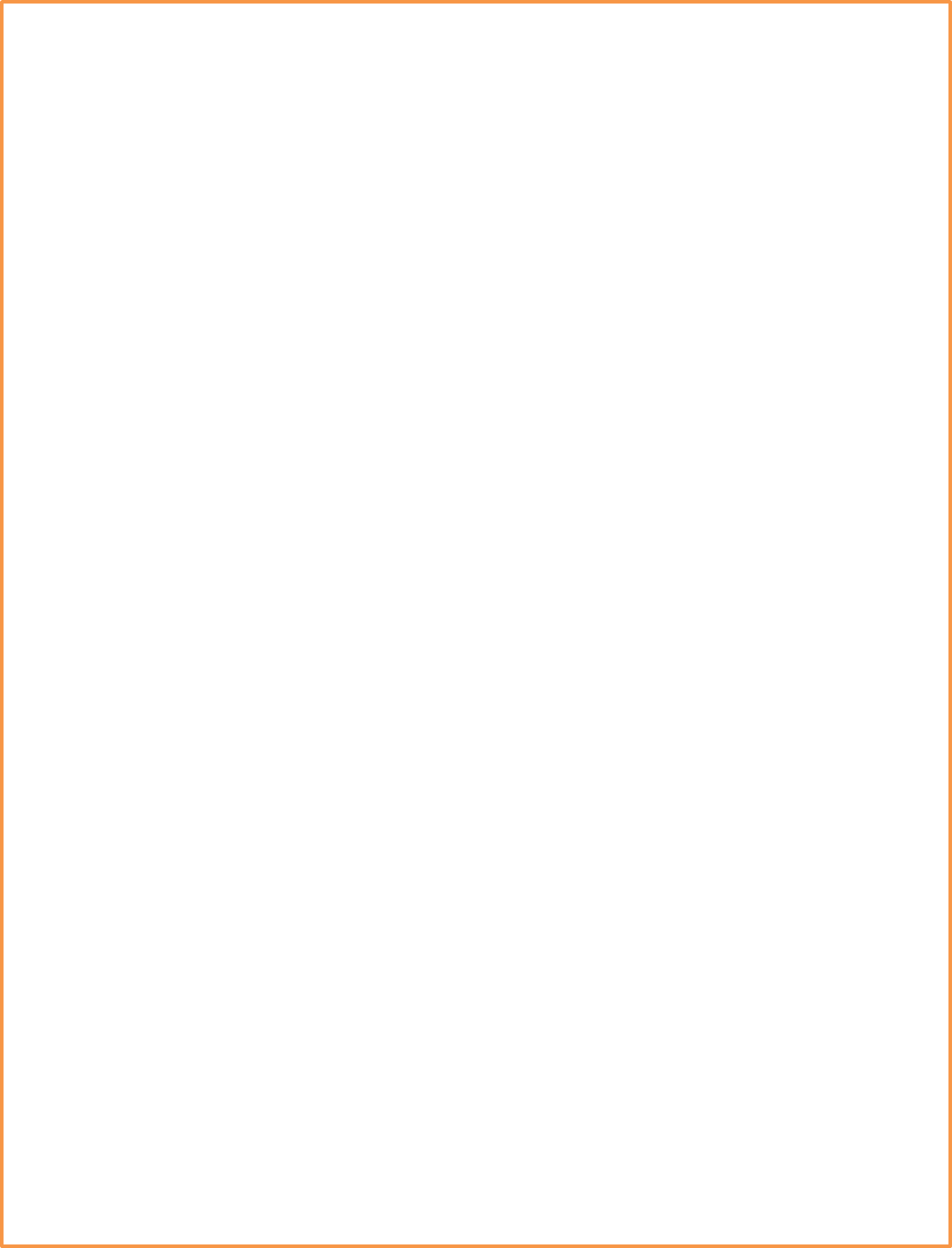 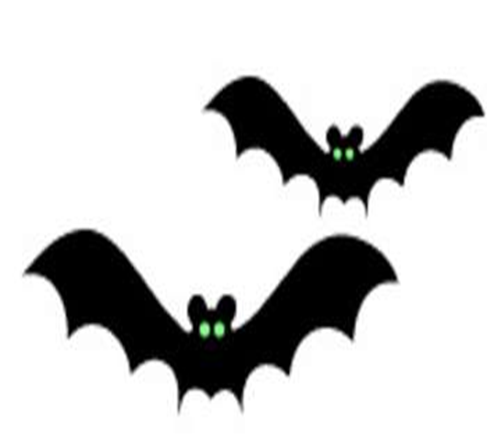 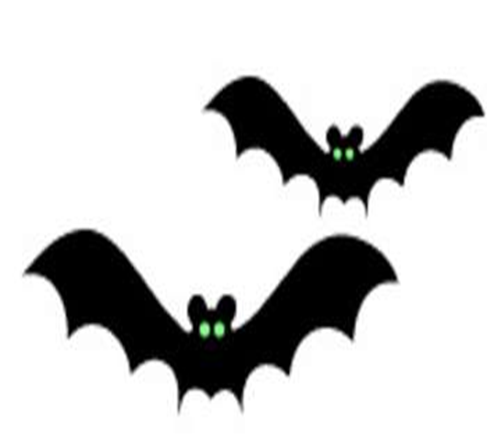 You get tangled in fishing line and can’t eat, drink, or fly.  A wildlife rehabilitator frees you from the line, feeds you, and lets you rest.  Hop on one leg in a circle, count to 25, then move ahead 4 stations.
9
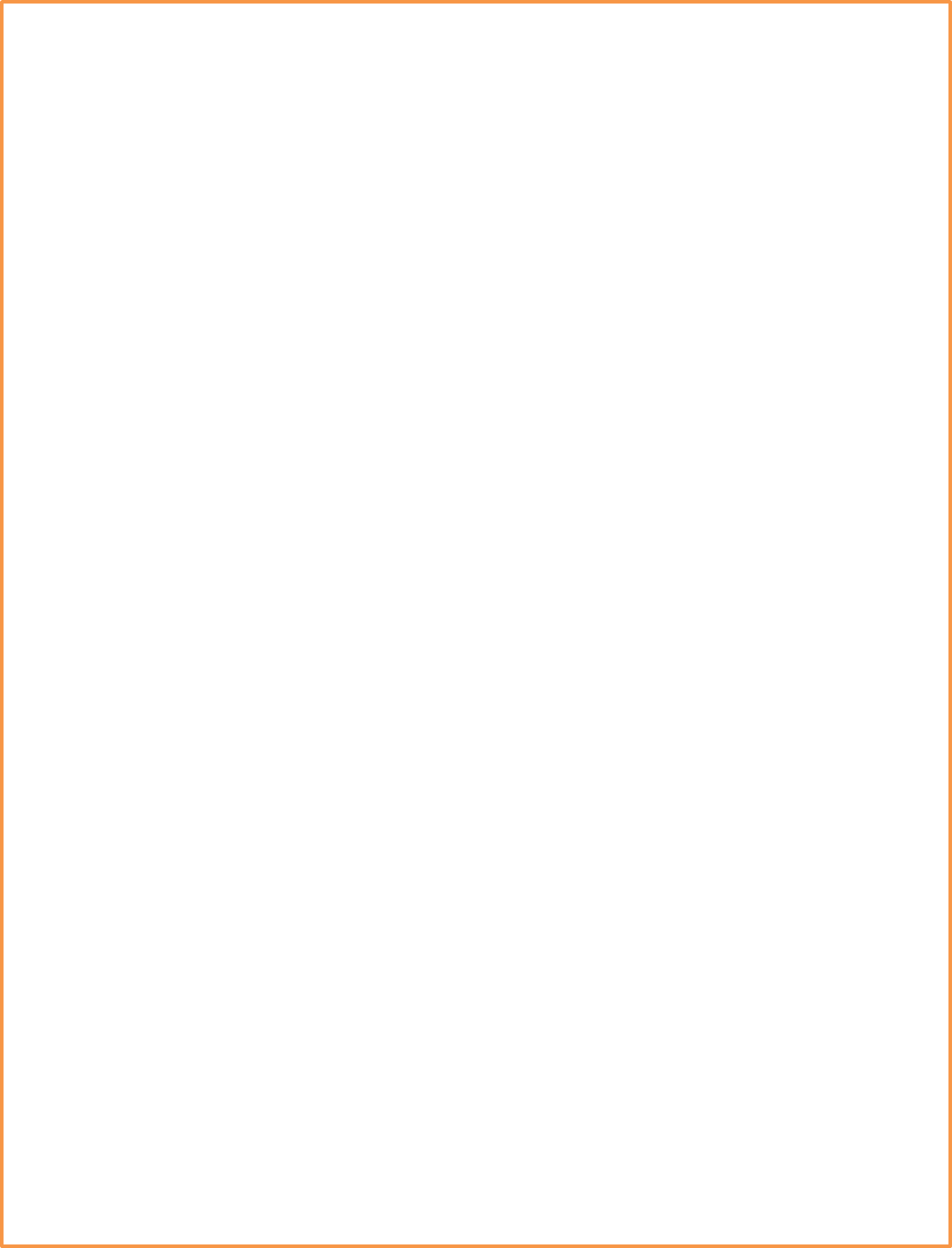 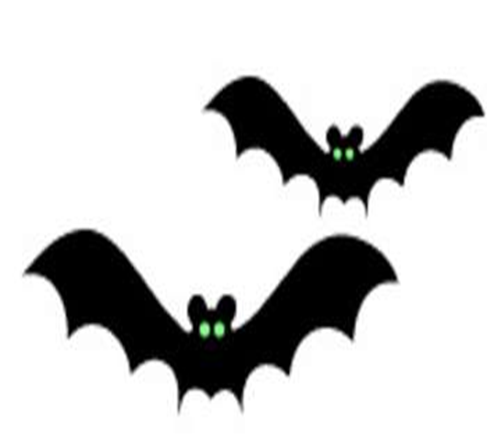 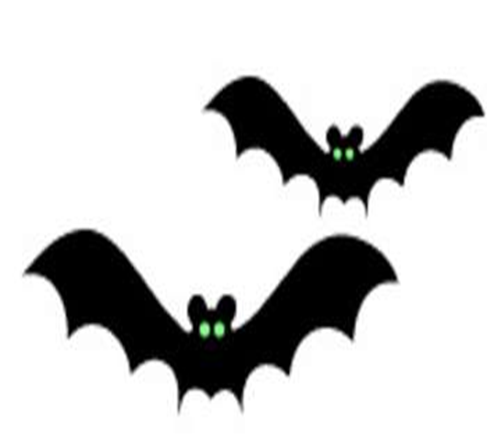 You find a bat house that someone has built to shelter you and your friends.  Take a snooze for 30 seconds and move ahead 1station.
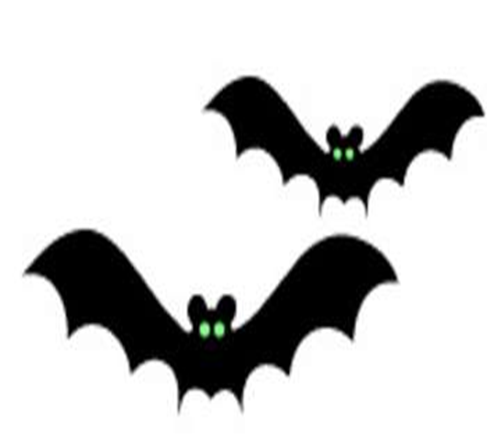 10
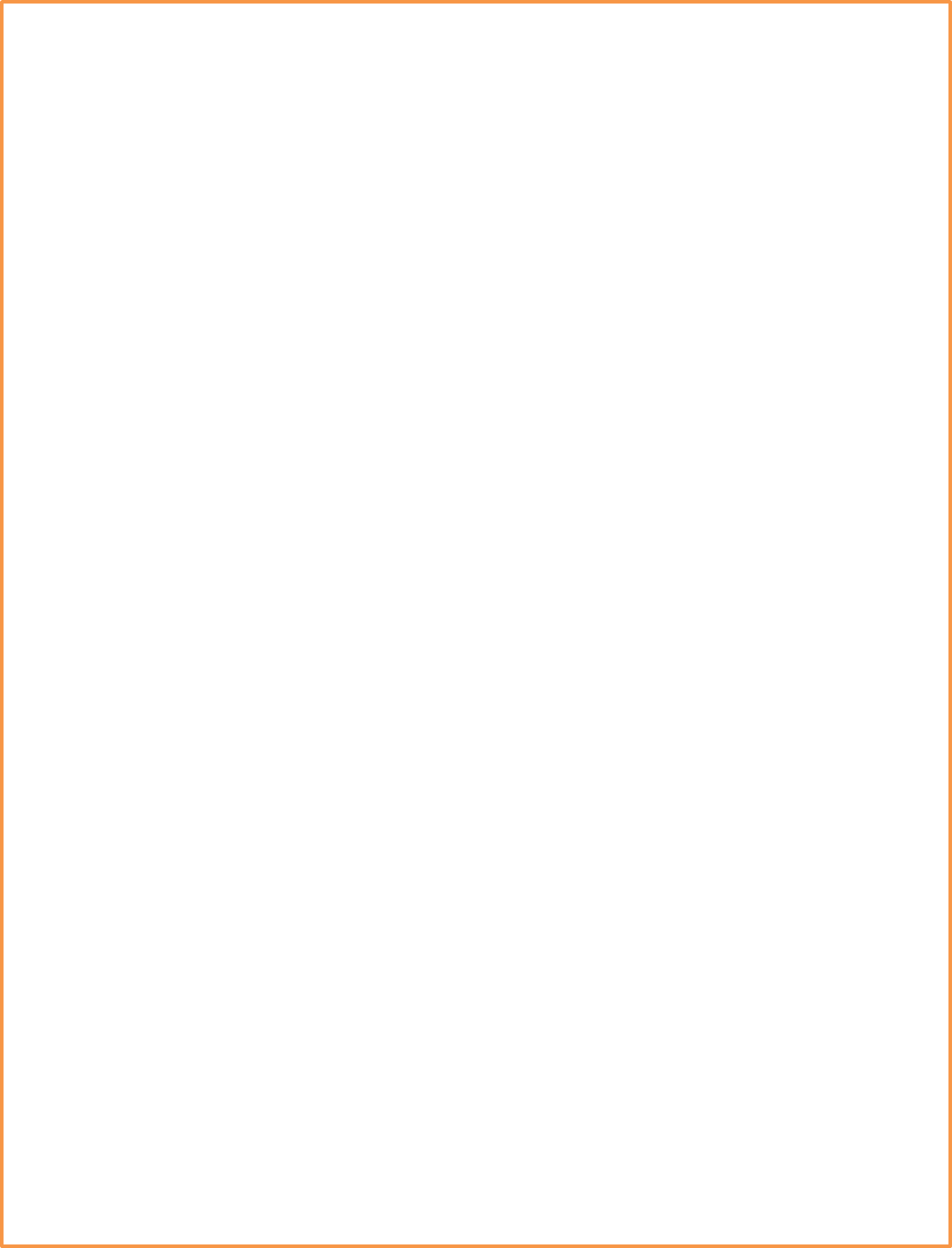 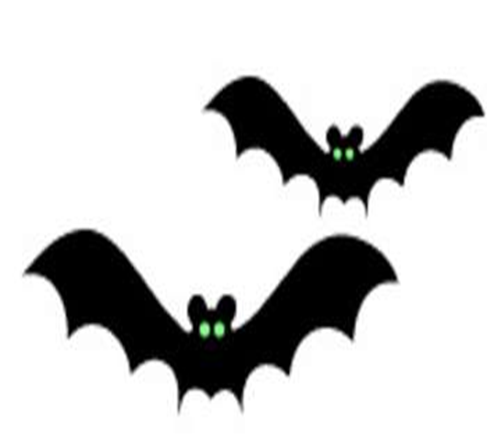 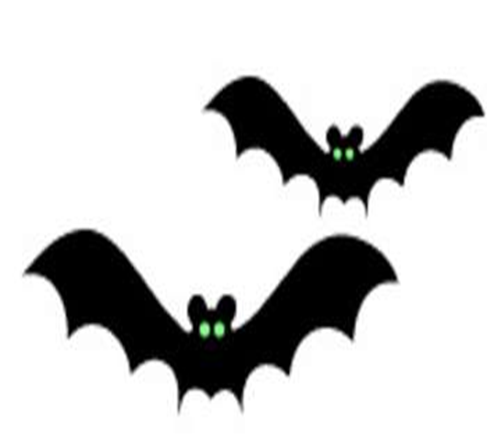 It’s raining, it’s pouring, and you don’t want to fly in the storm!  Wrap your wings around yourself while you wait for the storm to stop.  Count to 50 by 10s.  Roll the die and move ahead.
11
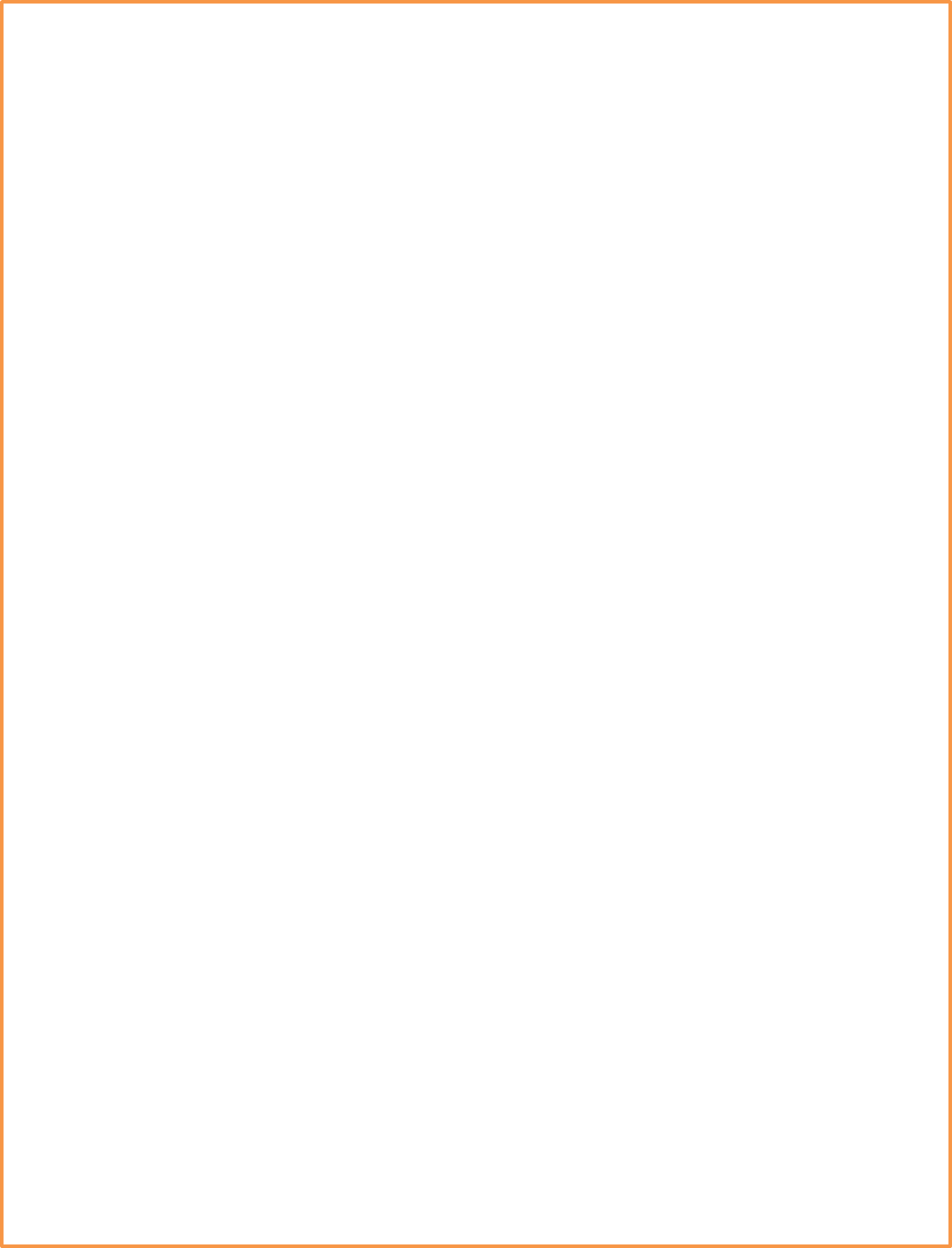 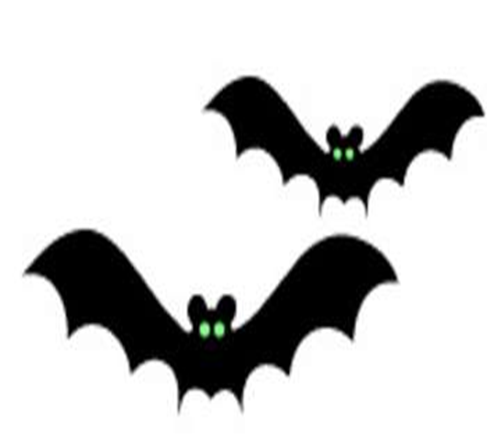 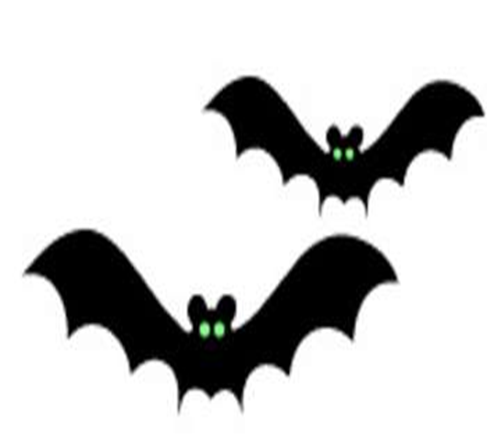 Strong winds throw you off course.  Roll the die and blow BACK that many stations.
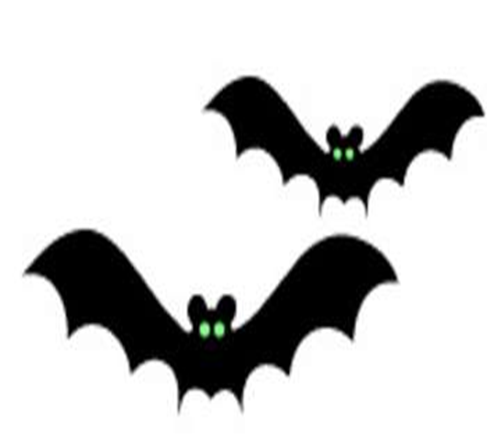 12
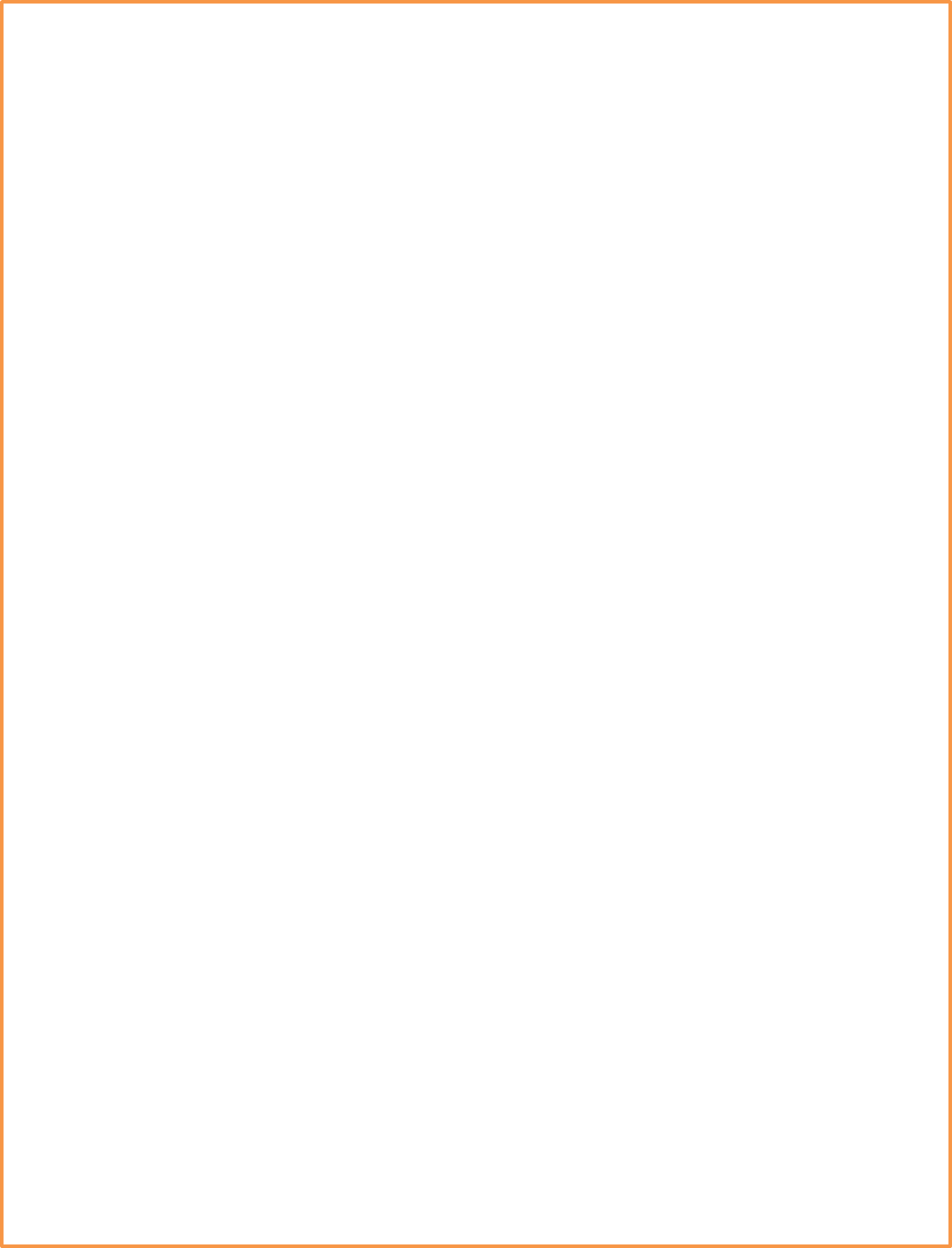 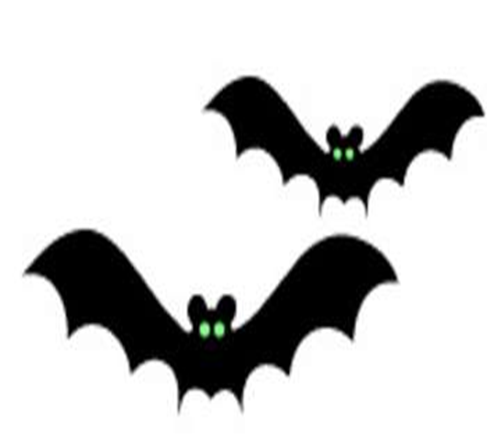 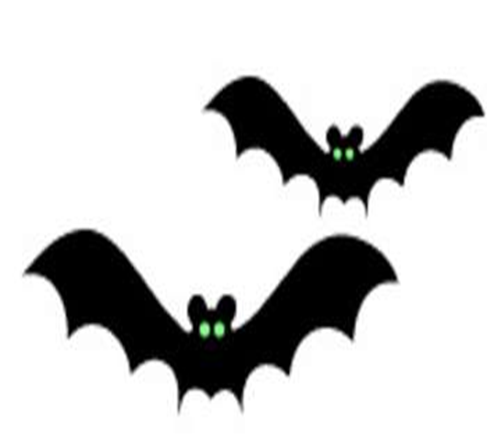 A pet cat catches you and eats you.  SORRY! The game is over for you.  Die dramatically before you leave thegame.
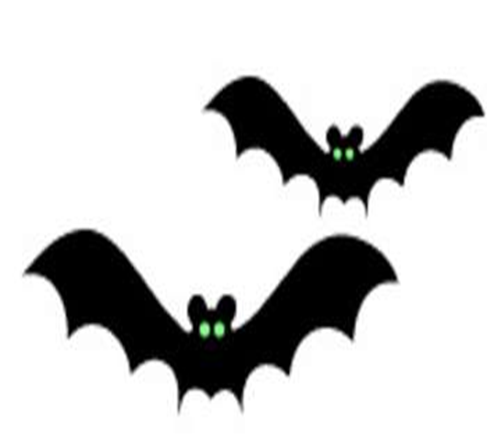 13
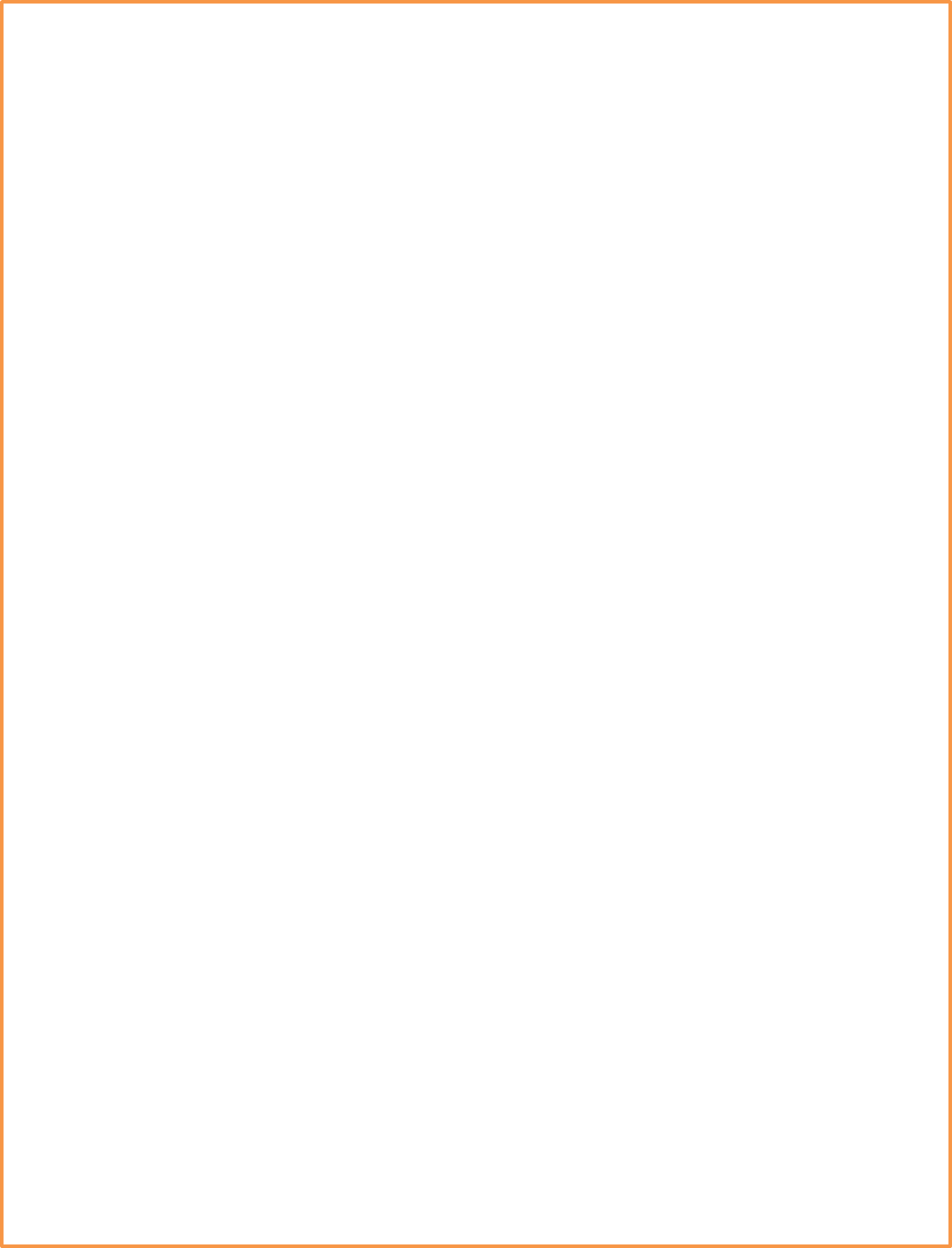 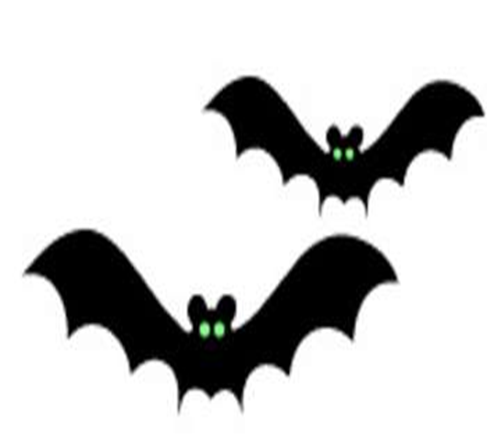 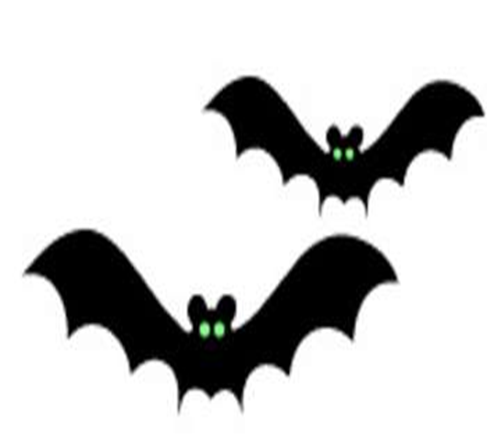 THUMP!! You just flew into a glass window of a building.  Sit down, hold your head, and count to 35 by 5s.  Then roll the die and move ahead that number of stations.
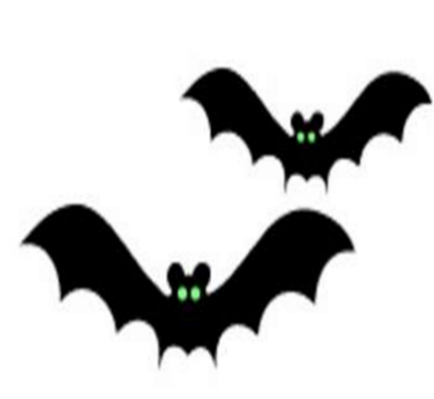 14
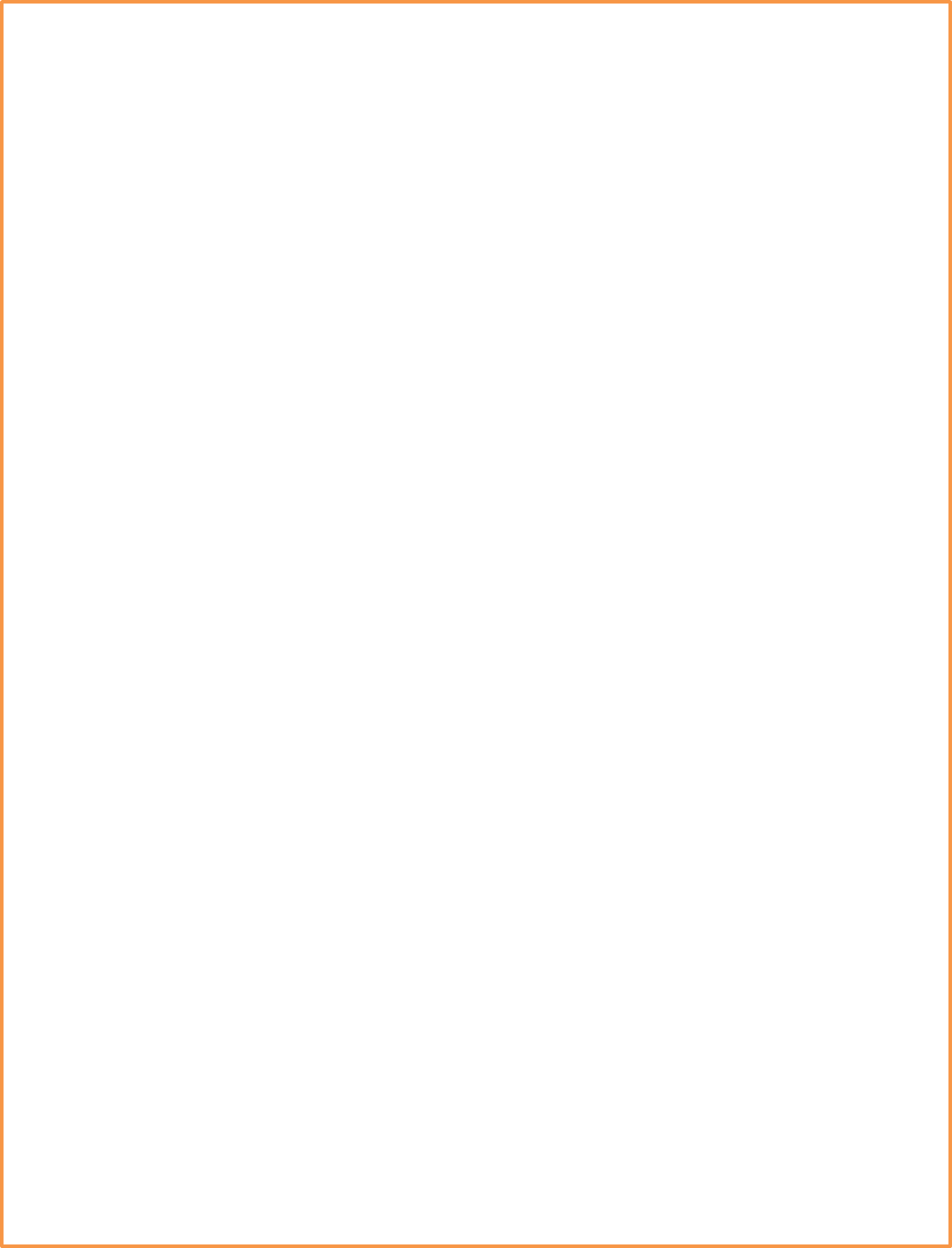 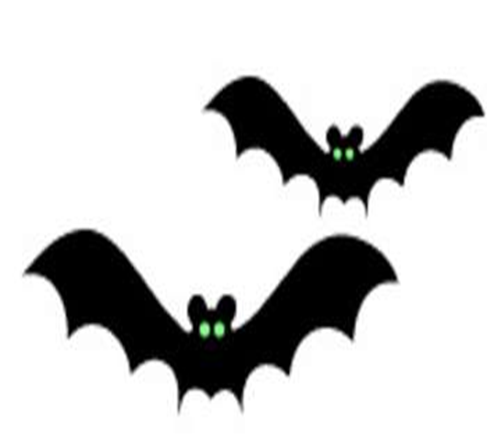 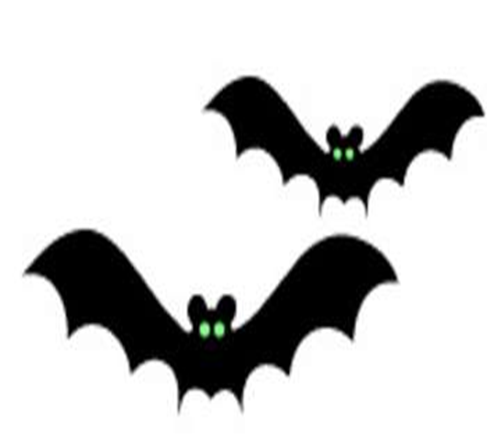 Ouch!  You just flew too close to a wind turbine! (You thought it was a tree.) Unfortunately, you died.  Sorry, the
game is overfor you!
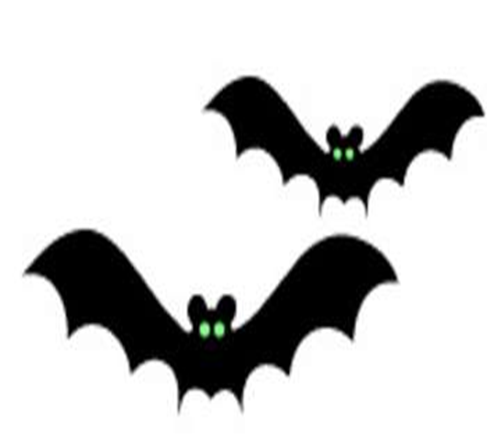 15
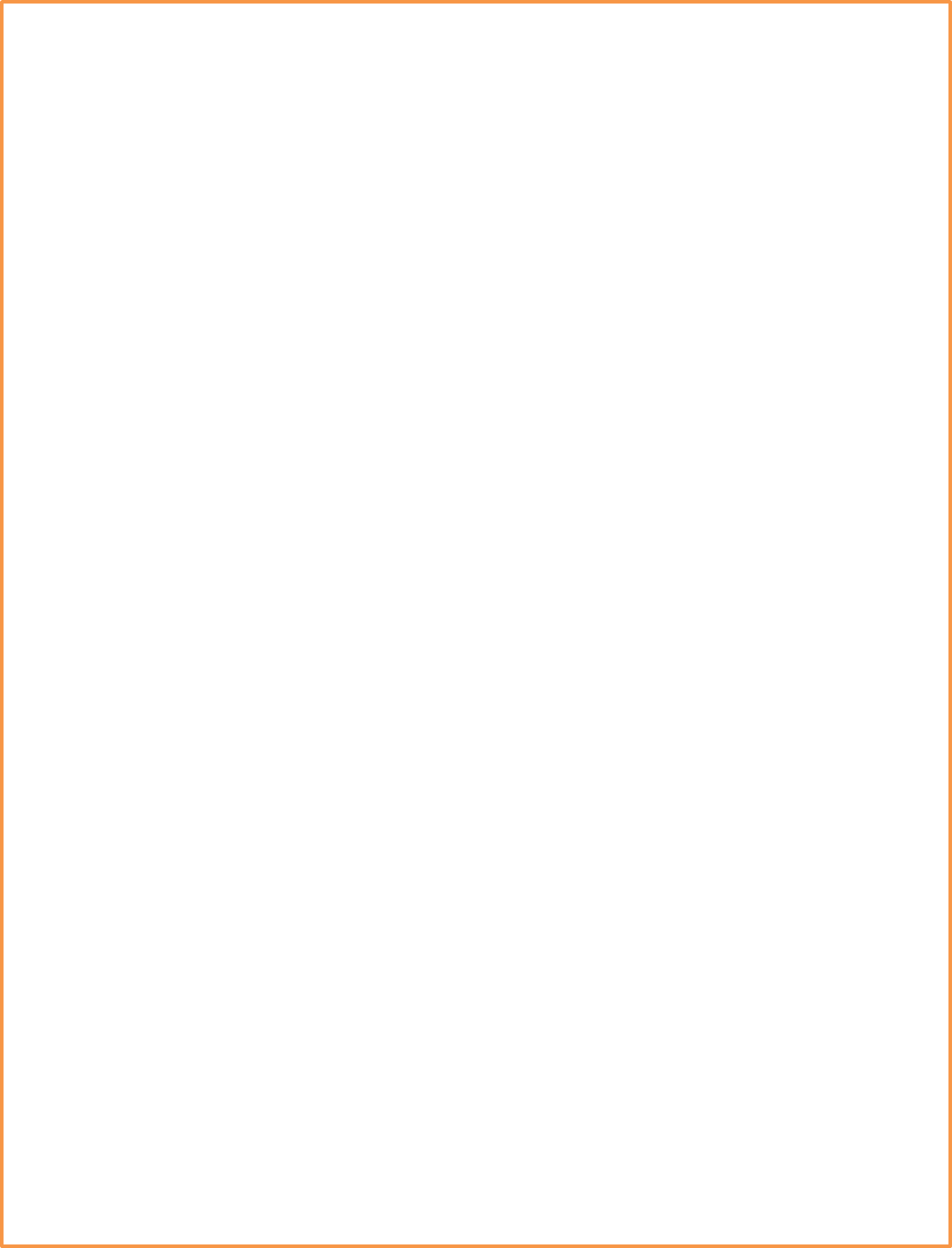 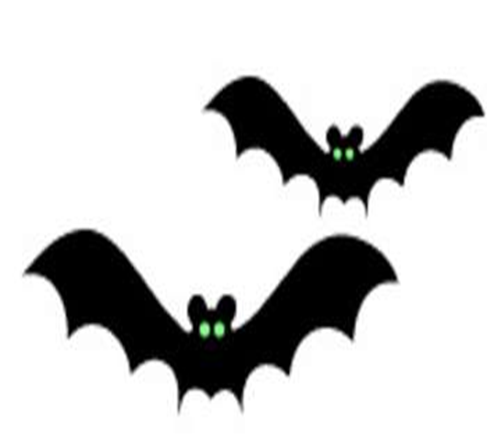 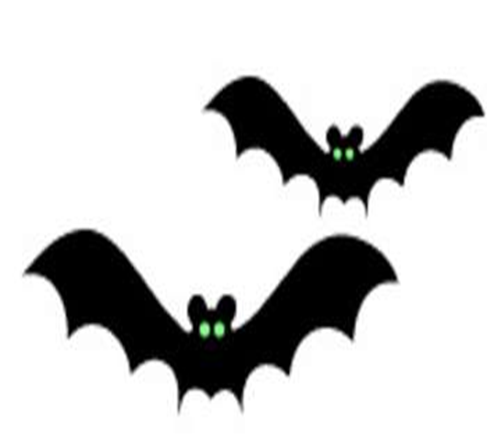 You reach your favorite abandoned mine to roost for the winter. It has been filled in rather than gated.  In a panic, you fly around looking for a suitable roost!  Fortunately, you find one. Sigh with relief and count to 50 until spring arrives. Roll the die and migrate ahead that many stations.
16
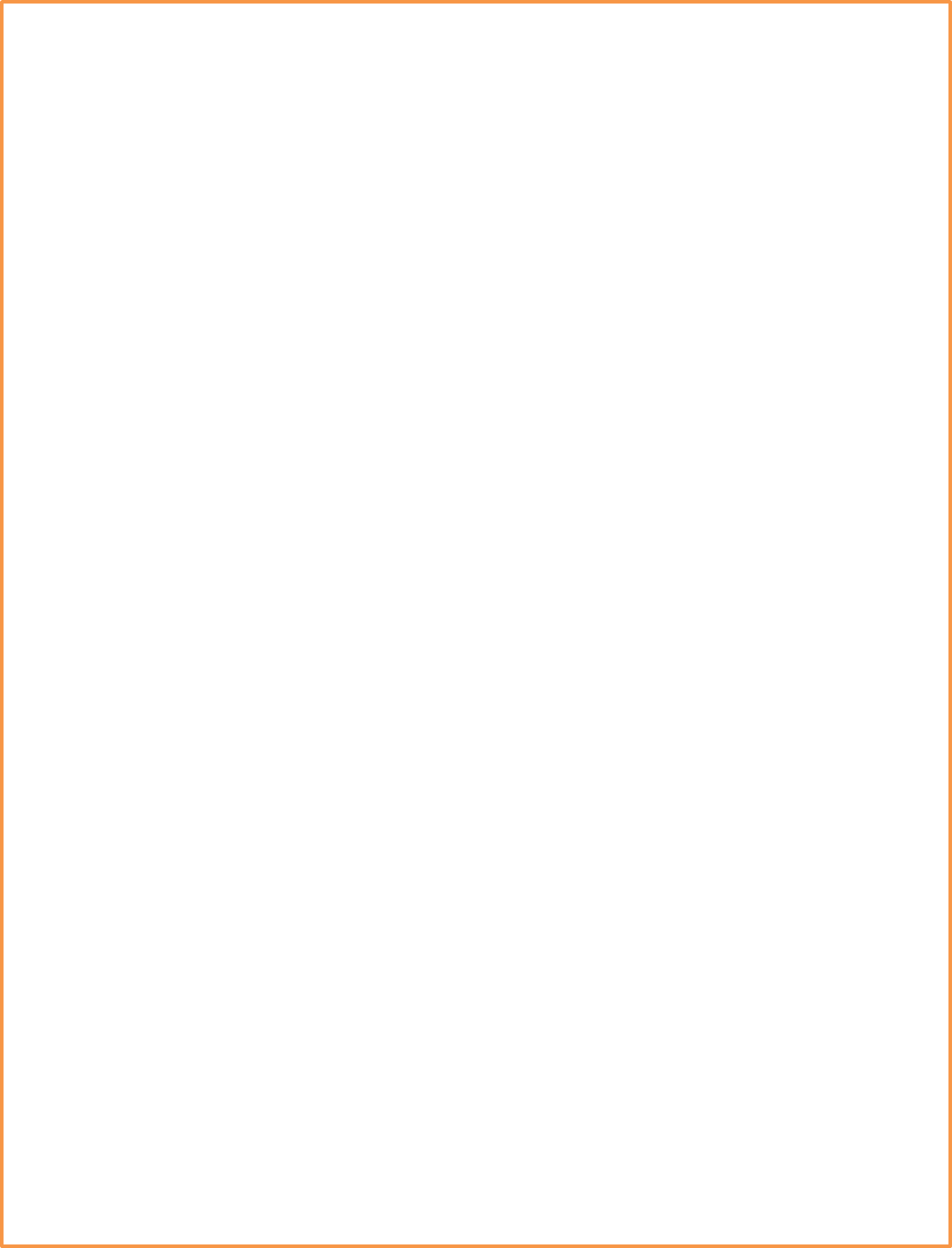 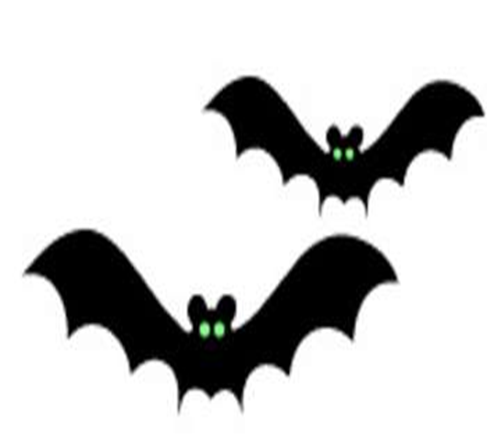 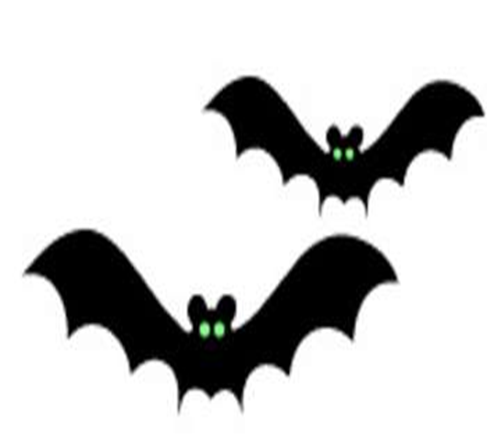 A logging company has removed some trees from a forest, but they left plenty of old, dead trees (snags) with lots of cracks, cavities, and loose bark for roosting! You are able to spend a few days eating and resting before moving on.  Make a snoring sound and then fly ahead 3 stations.
17
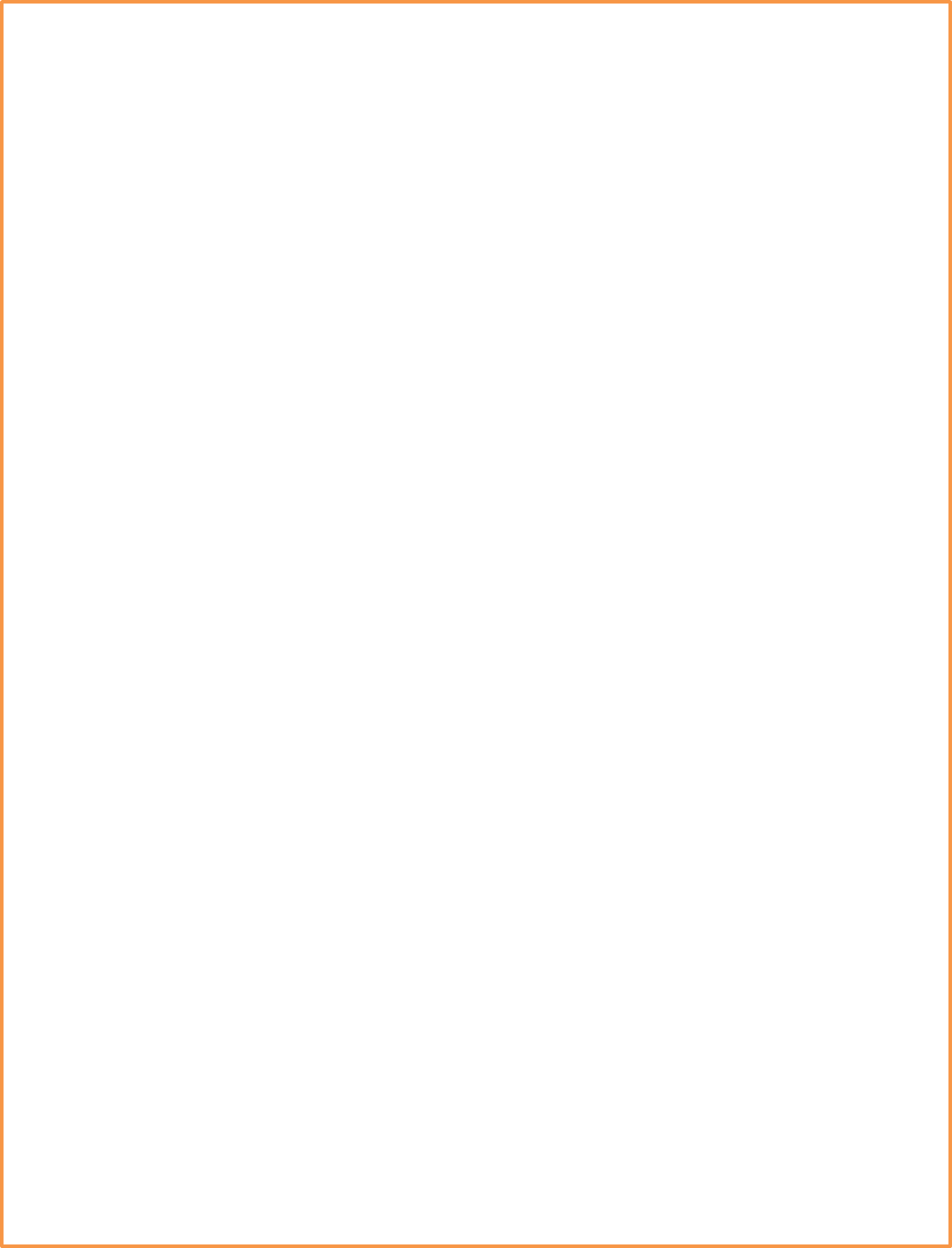 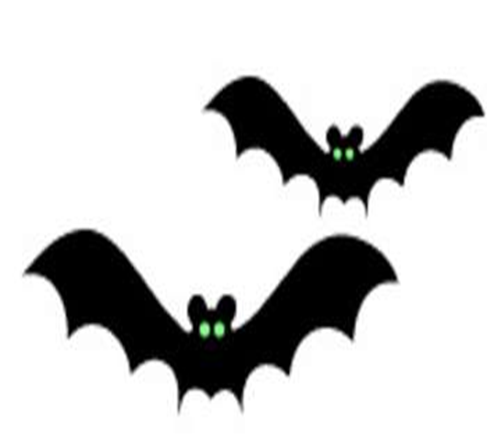 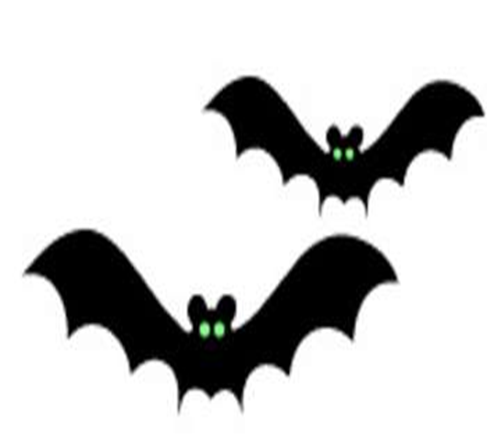 You are caught by biologists in a net. They put a transmitter on your back so that they can learn about where you fly at night and sleep during the day. Hold still for 20 seconds.  Roll the
die and move
ahead.
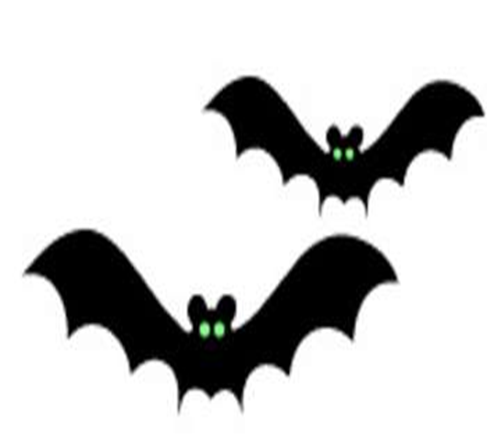 18
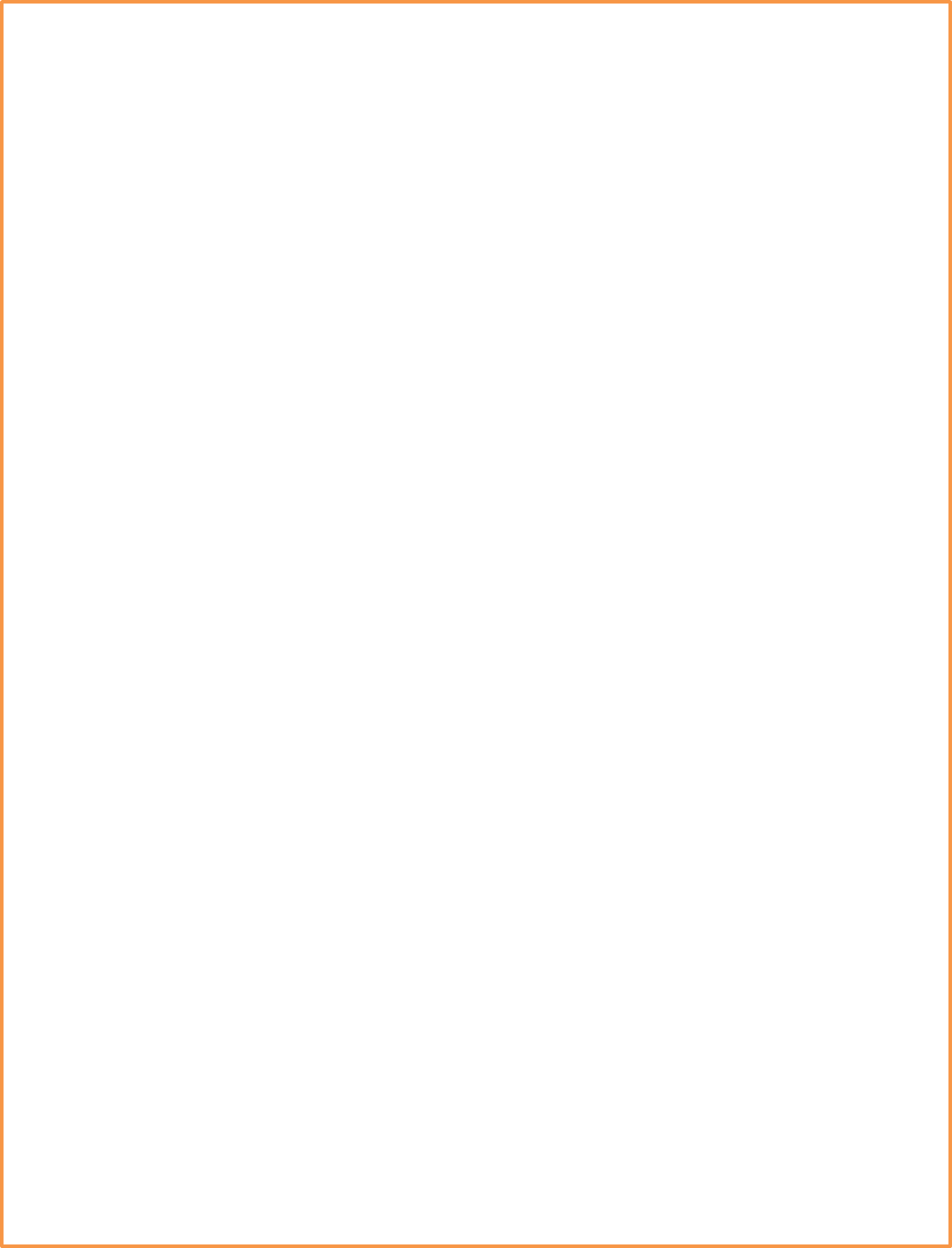 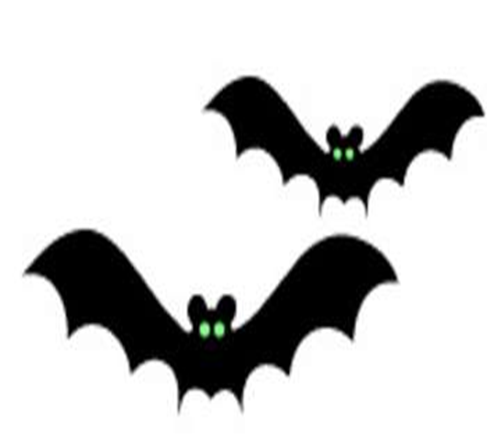 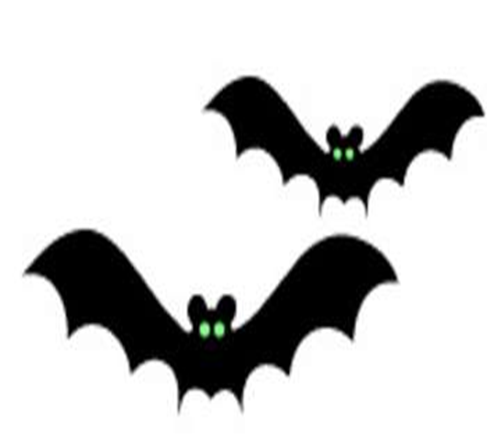 You encounter a hatch of moths and stuff yourself full. Yum!! You roost for a few hours to digest your food before moving on. Rub your belly 10 times and then move ahead 4 stations.
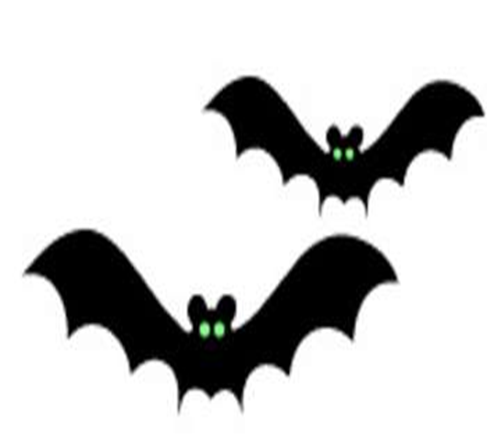 19
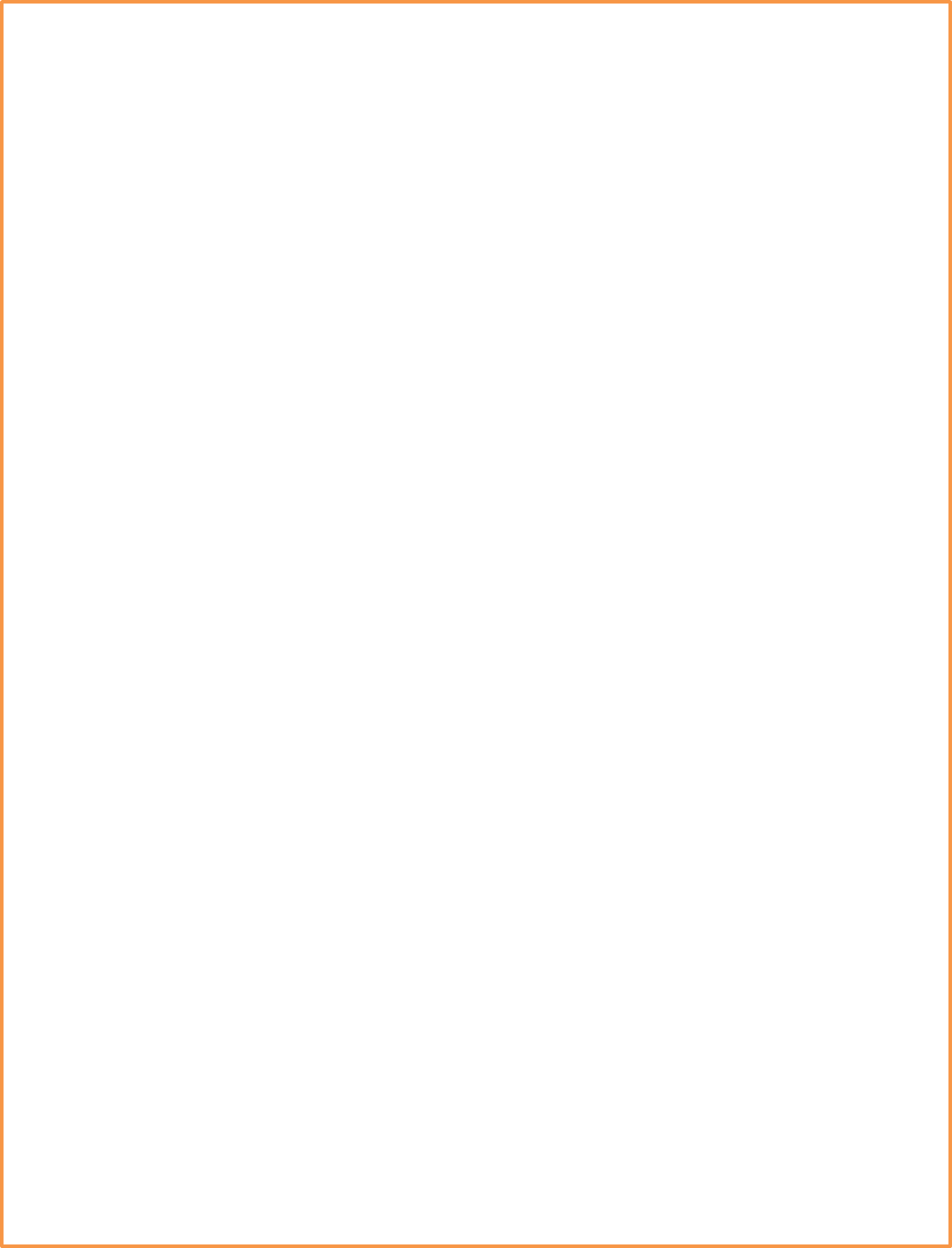 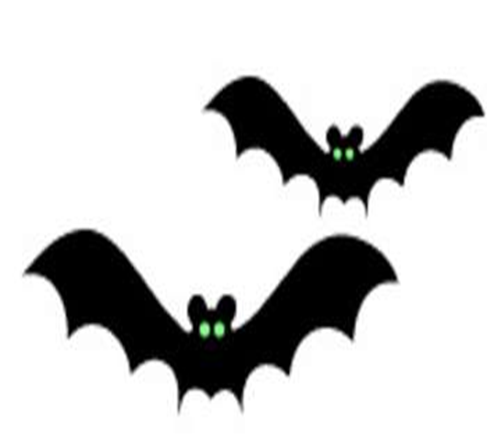 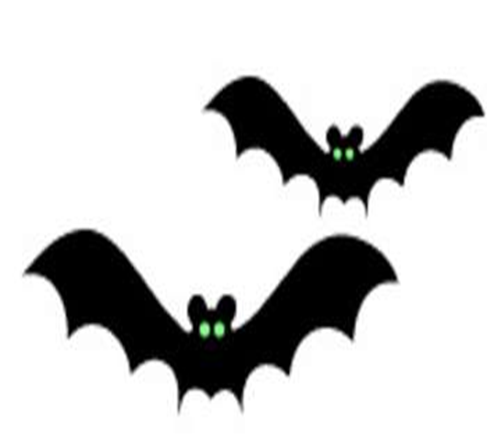 A storm has created some puddles of water. Awesome!  Take a few drinks.  Move ahead one station.
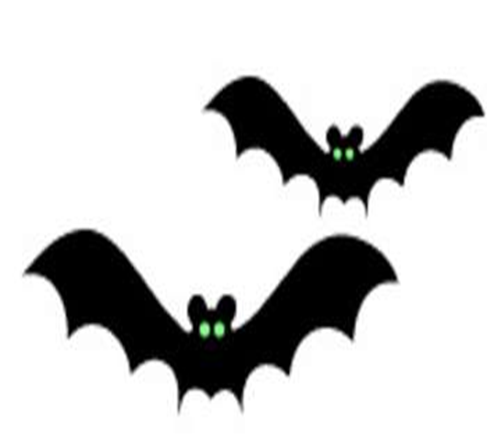 20
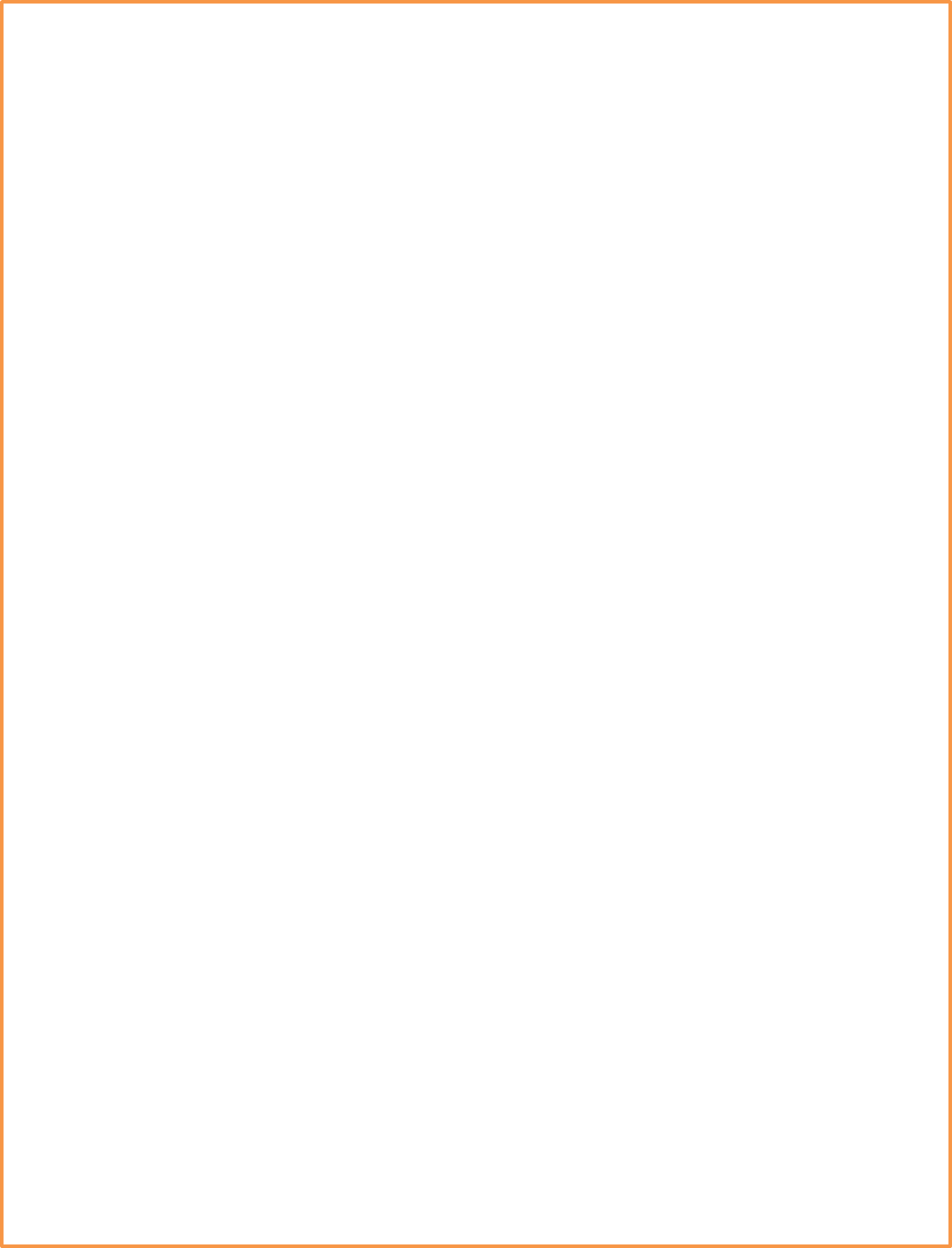 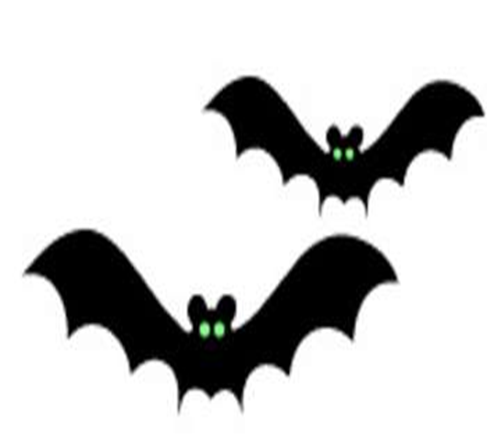 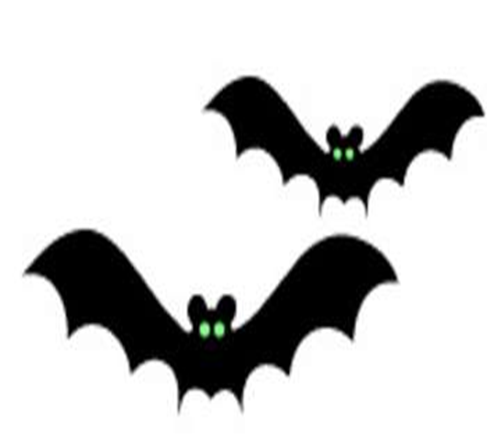 You are exiting a pile of rocks after a day of rest. A sly fox is waiting to eat you. You get away but you are a bit shaken. Count to 10 and move BACK three stations.
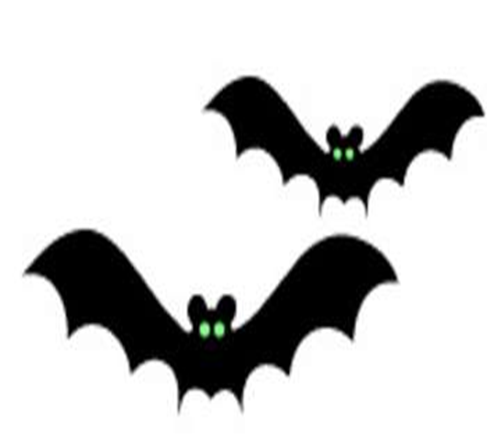 21
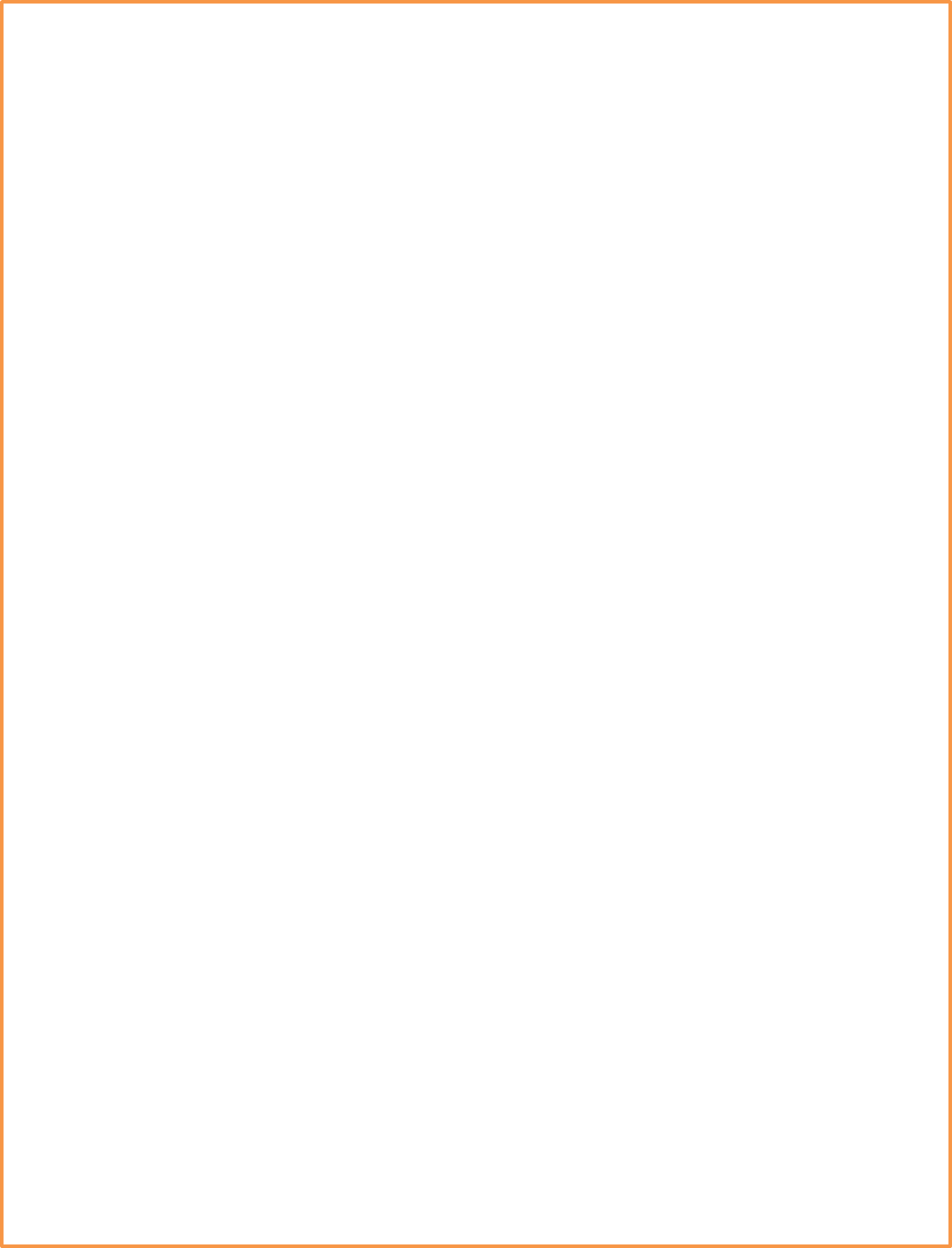 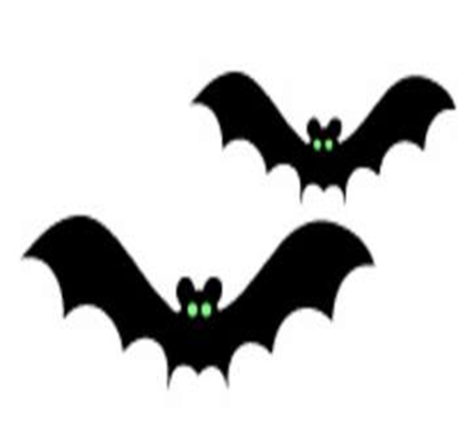 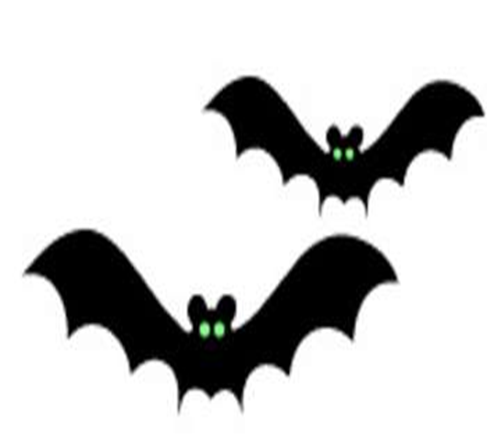 You are ready to spend a night of eating bugs and slurping some water, but there is a full moon tonight!  You are nervous
you will be easy to spot by
a predator so you decide to stay in your roost for the night.  Count to 20 then
move ahead 3 stations.
22
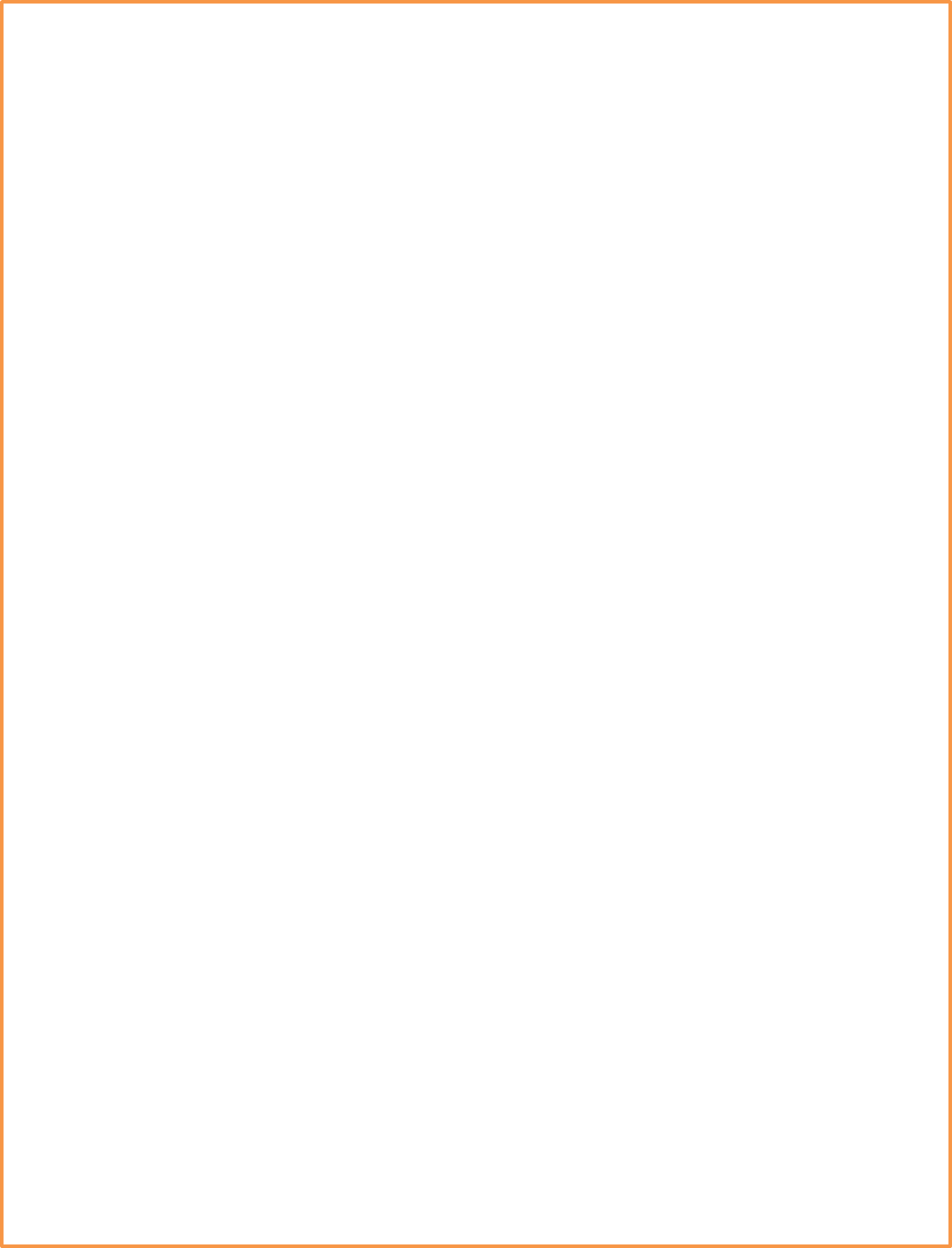 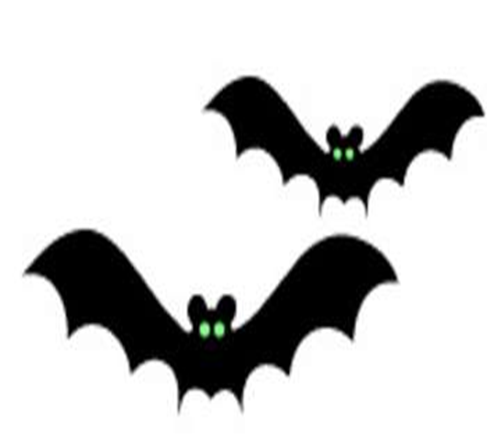 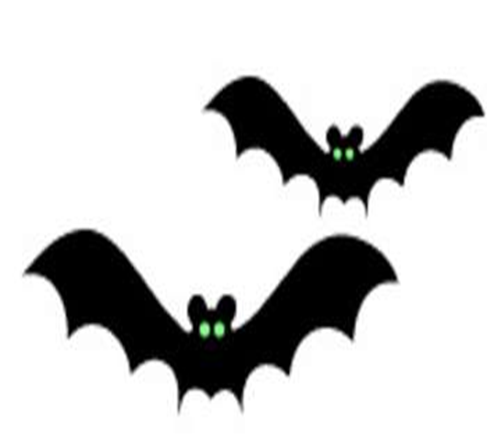 You accidentally get into someone's house. The people are panicked and run around yelling and waving their arms. You panic and fly around in circles. Finally they calm down, open a door for you, and leave the room.  You relax and find your way out!  Move
ahead 2 stations.
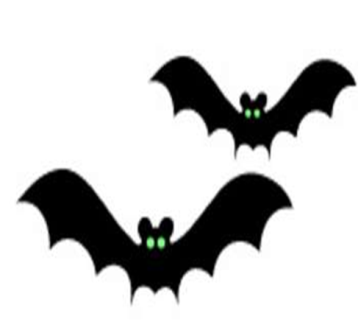 23
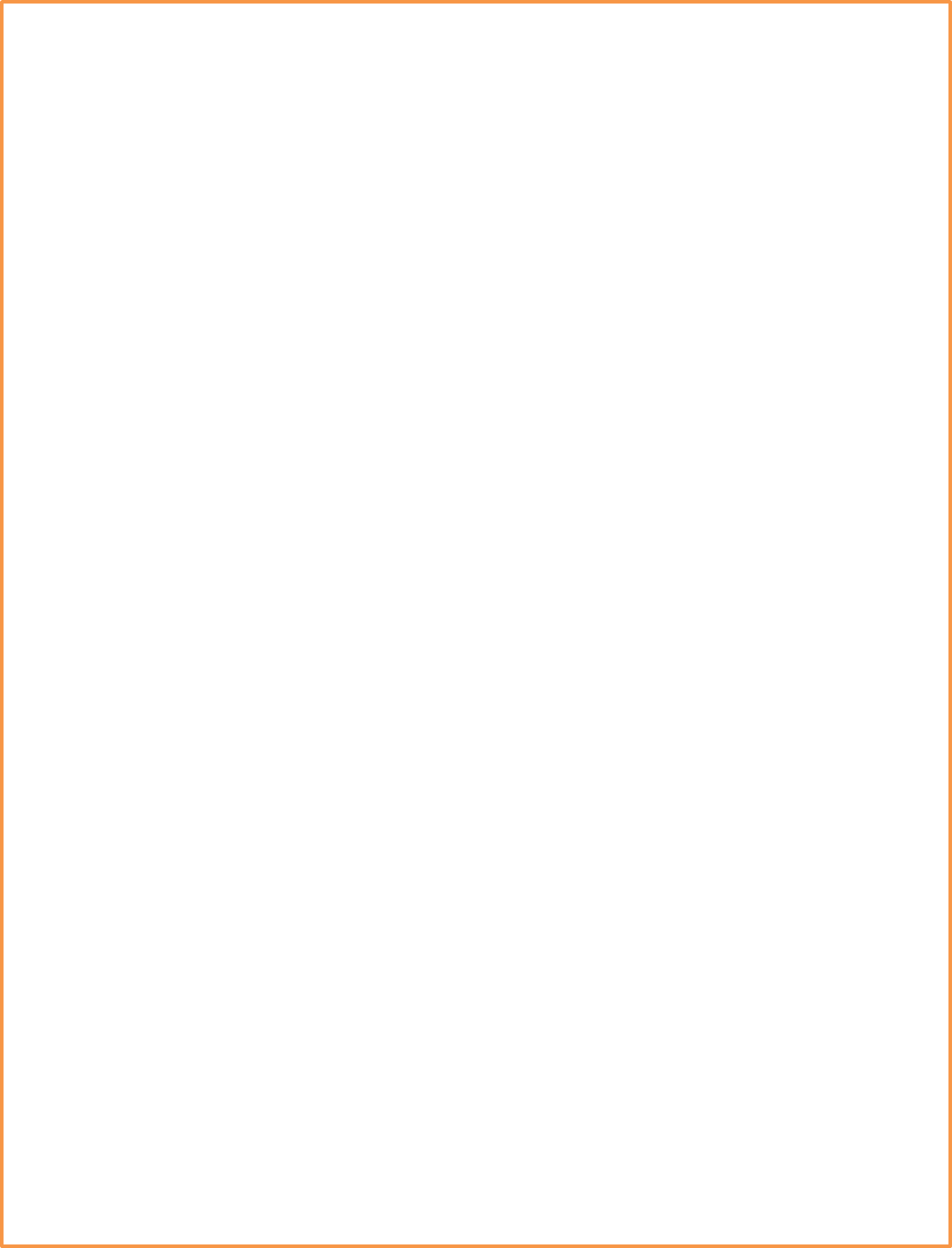 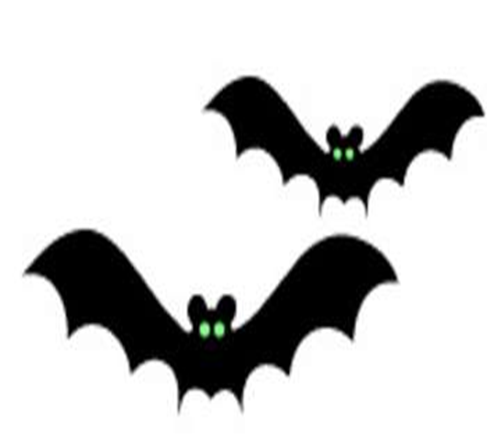 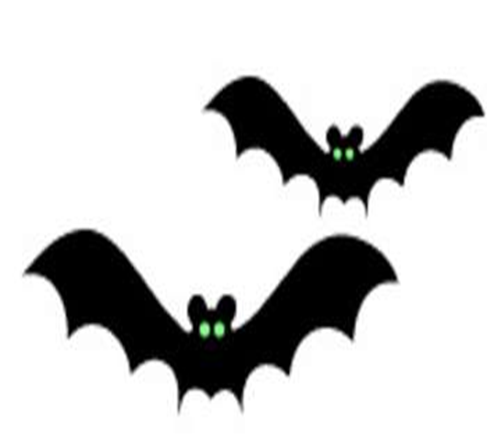 Your favorite cave has been opened to human visitors.  Some visitors are respectful of you, but others are loud or try throw things at you when you are trying to rest. You leave in a panic and now have to find a new place to roost. Move BACK  2 stations.
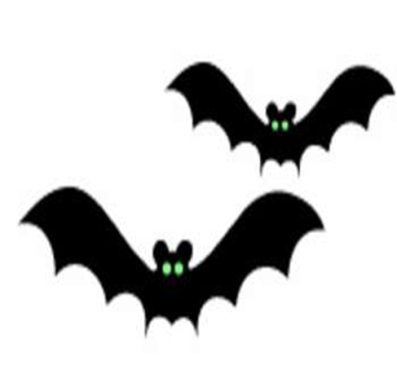 24
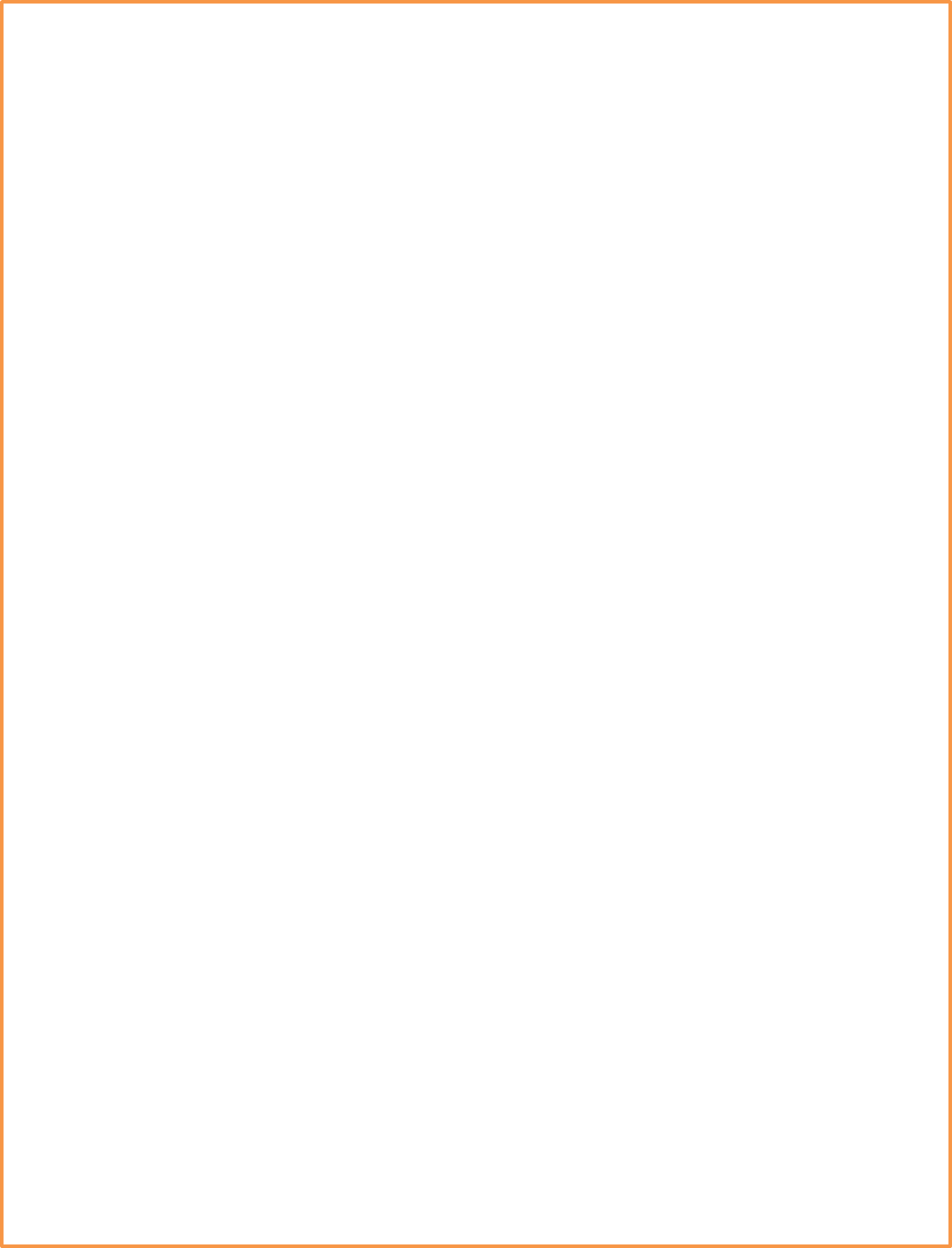 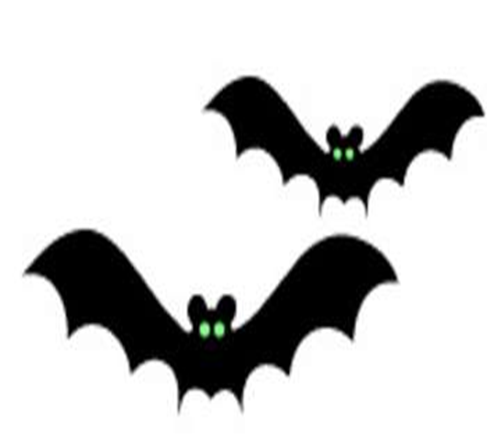 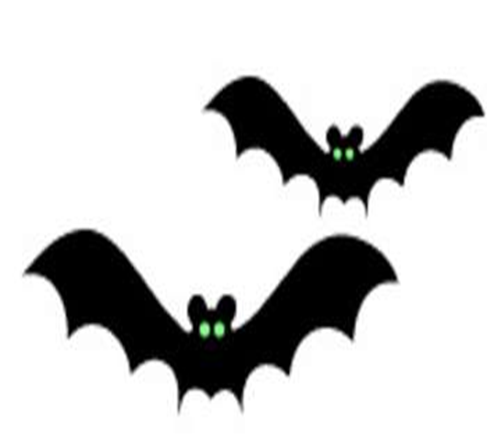 You find a bridge over a stream with lots of narrow openings and beams for roosting.  This is a perfect place to have your babies.  Squeak with excitement!  You have successfully migrated to your spring home!

Congratulations!!!
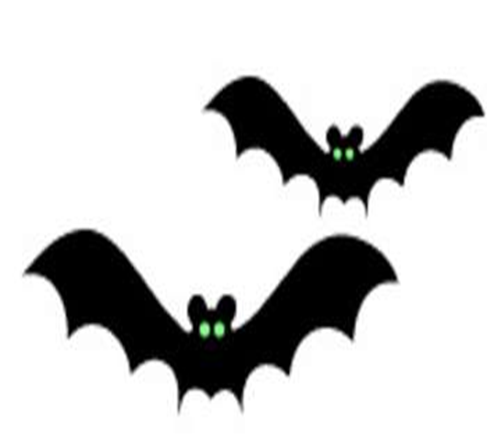 25